Gravitational Duals from Equations of State
Pedro Tarancón-Álvarez
New Insights in Black Hole Physics from Holography
Instituto de Física Teórica (IFT), Madrid
19/06/2025
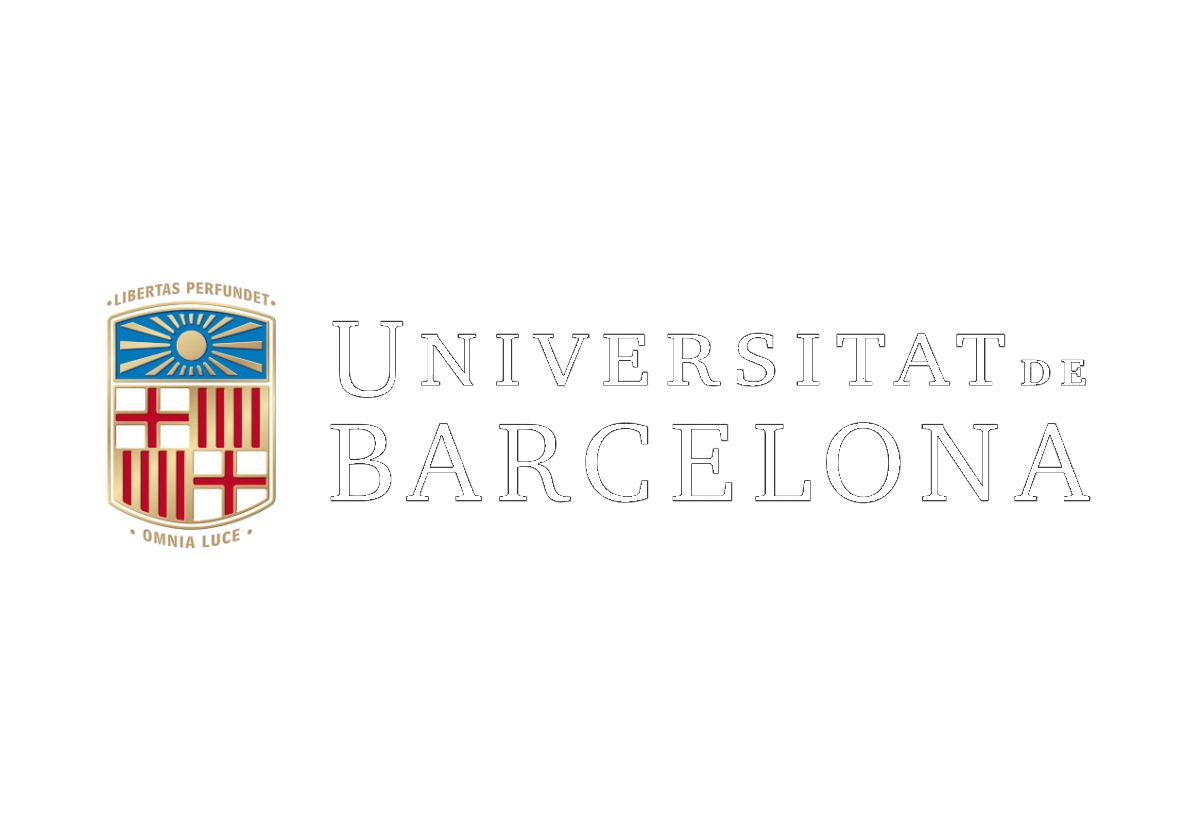 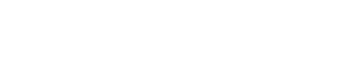 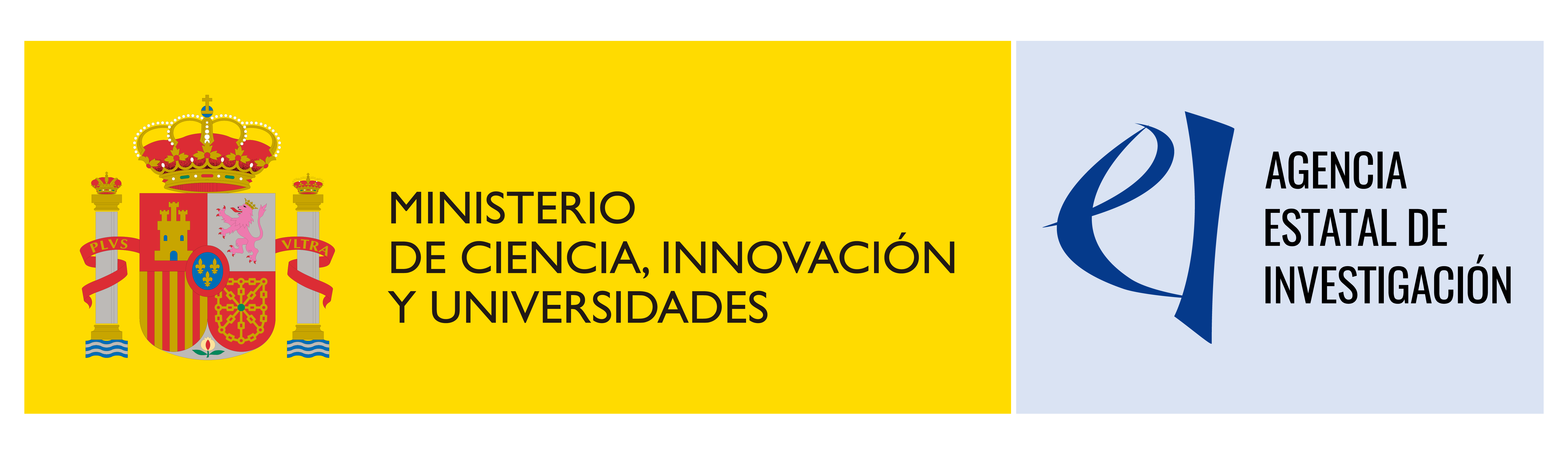 Based on:
Gravitational duals from equations of state
2403.14763 [hep-th], 10.1007/JHEP07(2024)087
The People
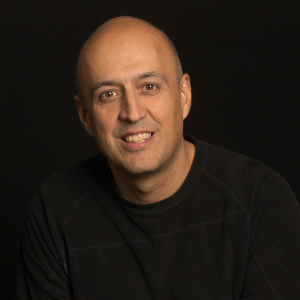 Raul Jiménez
(ICREA & UB)
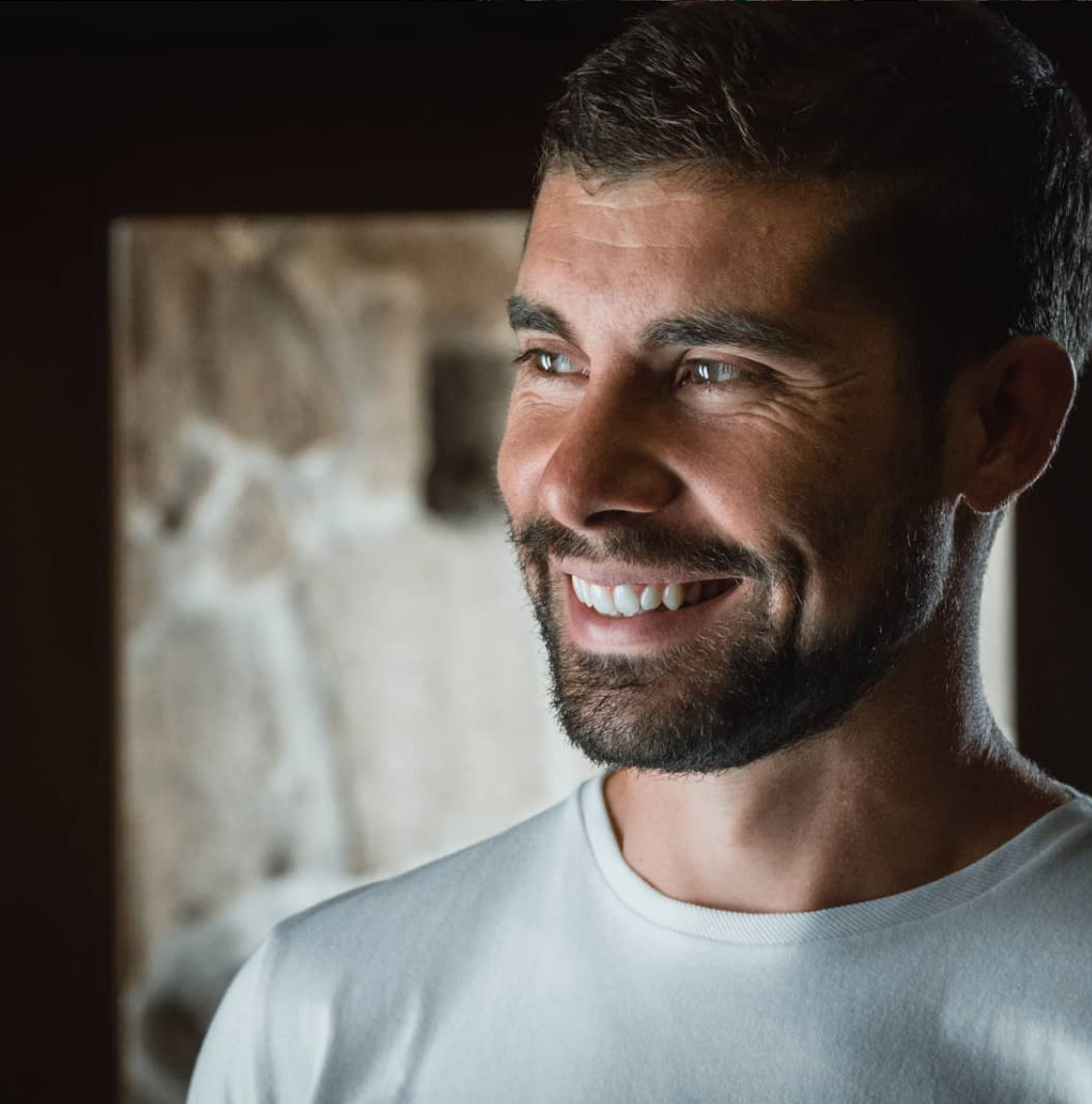 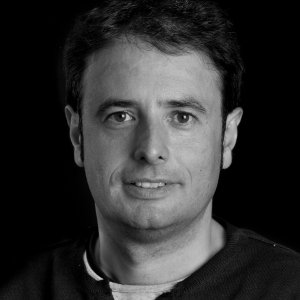 David Mateos
(ICREA & UB)
Yago Bea
(UB)
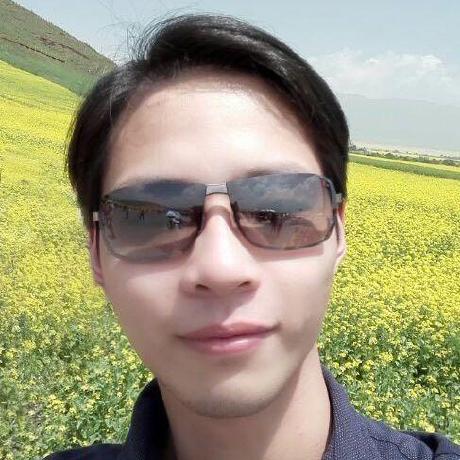 Shuheng Liu
(Harvard U.)
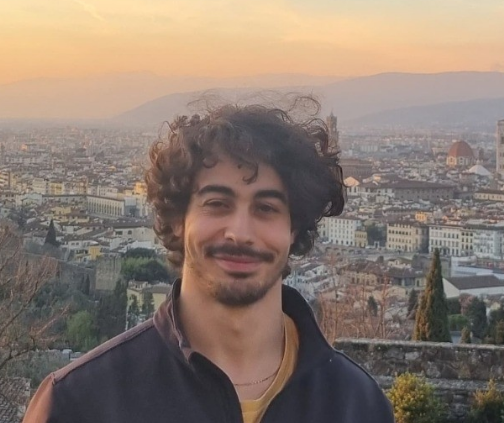 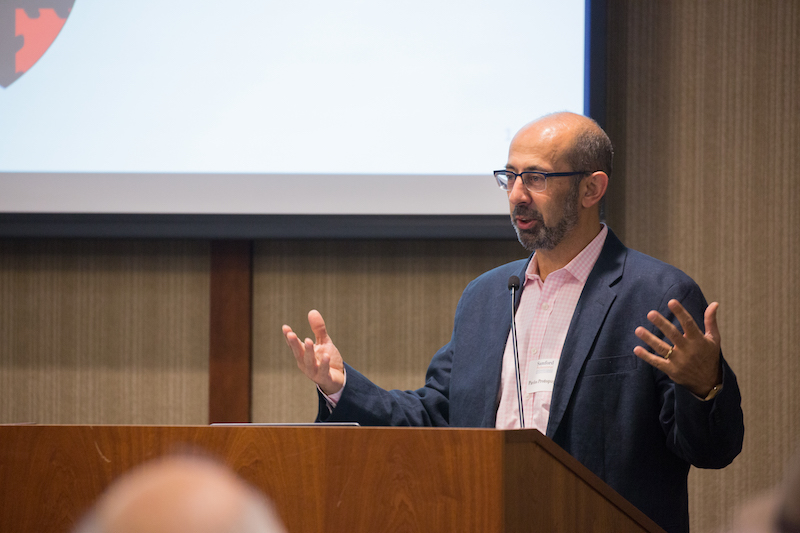 Pavlos
Protopapas
(Harvard U.)
Pablo Tejerina
Pérez (UB)
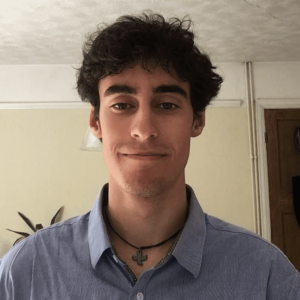 Pau Solé Vilaró
(UB)
1/17
[LIGO & VIRGO C. 2016]
New windows to the universe
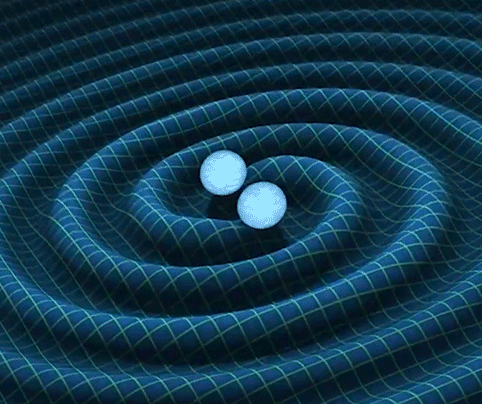 Strong regime of General Relativity
Properties of strong-interacting quantum matter
2/17
[Speaker Notes: GW were first discovered by LIGO and VIRGO coll in 2015. This opened an exiting new way of looking to the universe.
In my presentation I will specially focus in two aspects in the generation of GW: the study of the strong regime of GR and the properties of strong interacting QM.
These two aspects are normally intertwined, since is the strong interacting QM the one that generates the GW and these wave will source the gravitational field in which QM matter moves.]
Relevant scenarios
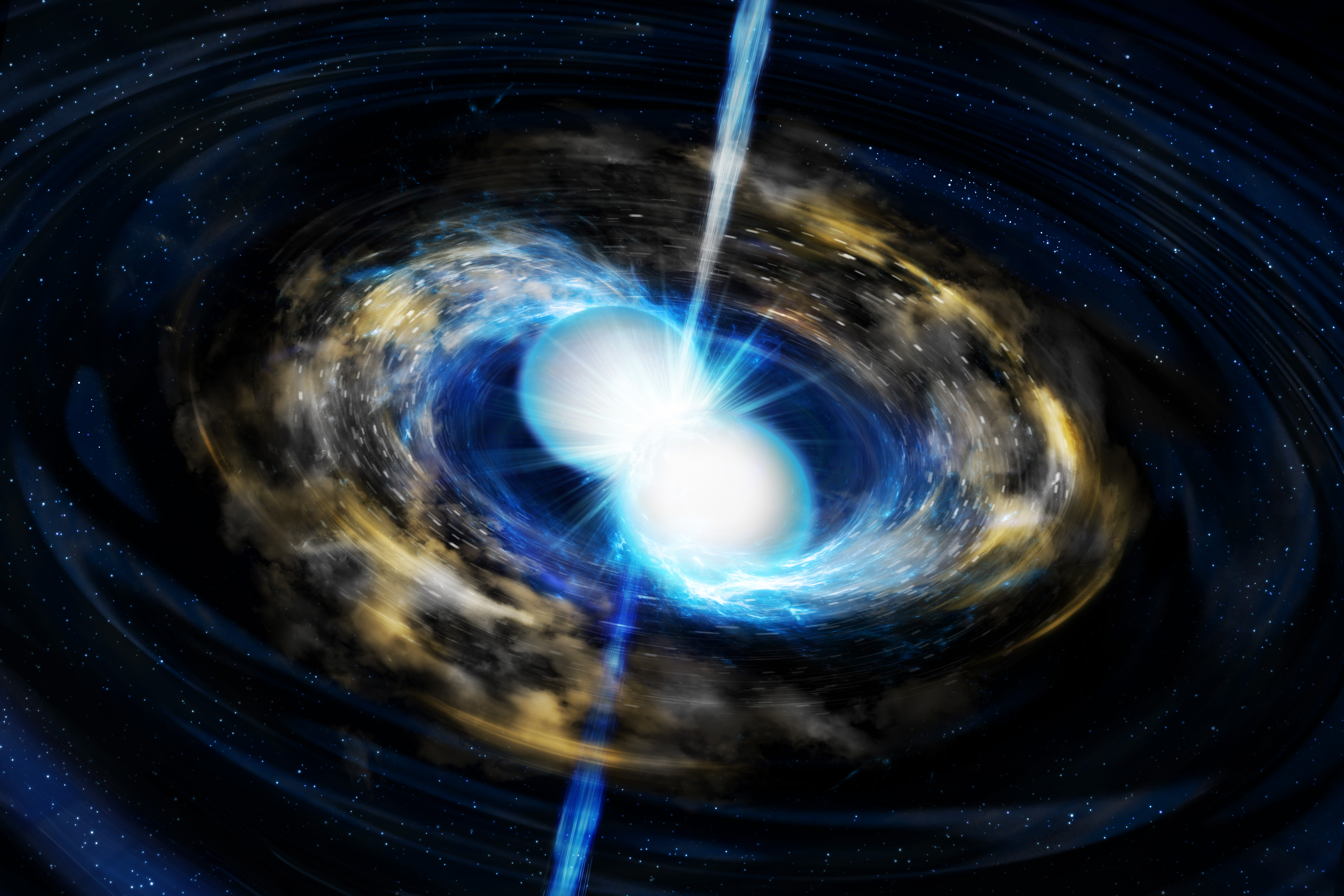 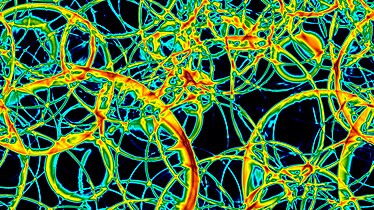 Neutron star mergers
SM matter
Phase transition early Universe
BSM matter
HOlography
Strongly couple Quantum matter + Out of Equilibrium
3/17
[Speaker Notes: These two aspects are especially relevant in the following scenarios:
NS mergers: NS are made of strongly interacting QM and by measuring the GW we can try to infer properties about the NS EoM, or even the QCD equation of state (1st order phase transition if the chemical potential is not 0?) and SM matter in general.
Phase transitions in the early universe: the transition between QGP and baryons is thought to be a crossover. However, there are still unexplored orders of magnitude in energy in which a phase transition may happen through bubble nucleation (we need bubble to have GW).
Difficulties: we need to study strongly couple QM that is out-of-equilibrium -> Traditional method fails but holography is a good approach to treat this problem.]
Why Holography?
Build the QFT properties from first principles
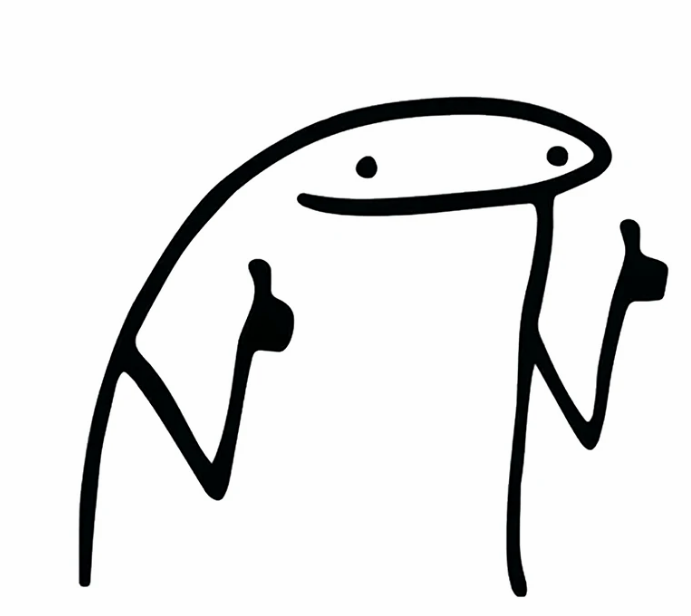 Real time dynamics solving Einstein equations in 4+1 AdS spacetime
Good!
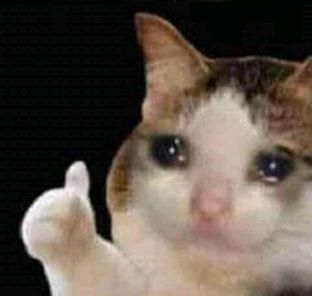 Very difficult to get the 4+1 AdS spacetime from the QFT properties
Bad but…
4/17
[Speaker Notes: Why holography?
Provides a first principle approach to build the gauge theory and compute observable in a simple way.
To solve the dynamics of the system we just need to solve Eisenstein's equations in a 4+1 AdS space -> We know how to do this using NR techniques.
Once the 4+1 AdS classical gravity theory is fixed, the thermodynamics of the QFT can be trivially computed.
However, if we want a QFT with certain theormodynamical properties, it is not possible to know what to add in the gravity theory. We are going to explore a way of getting it]
Outline
Holography in a Nutshell: presenting the model
Physics informed Neural Networks (PINNs)
Results
Conclusions
5/17
Holography in a Nutshell
QFT in flat spacetime
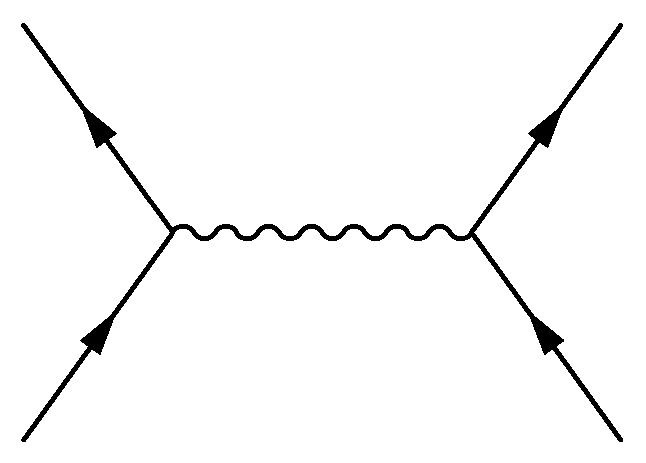 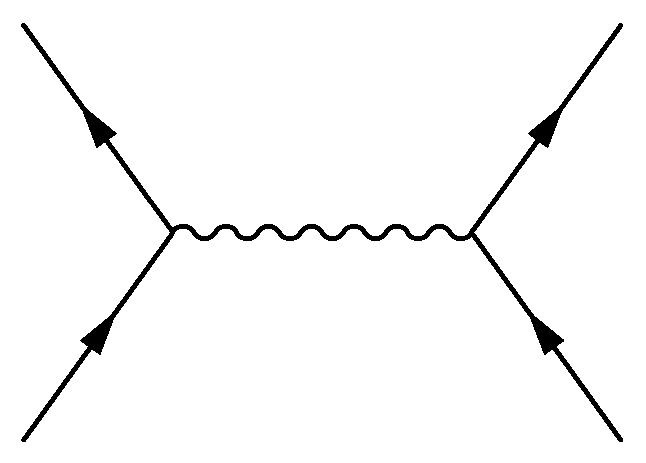 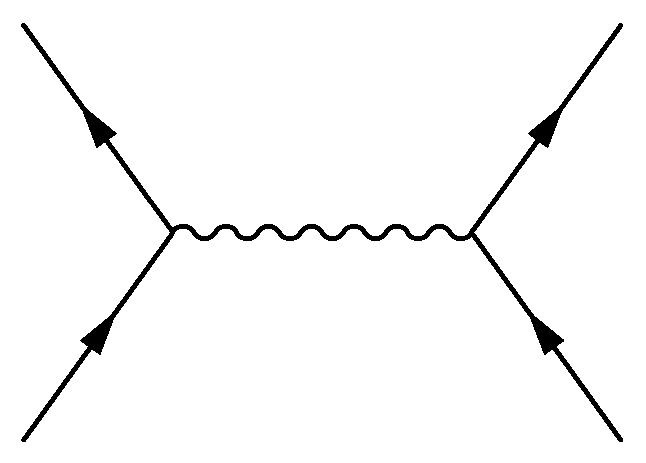 6/17
Holography in a Nutshell
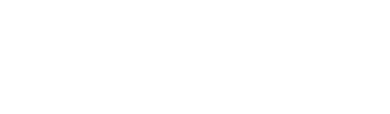 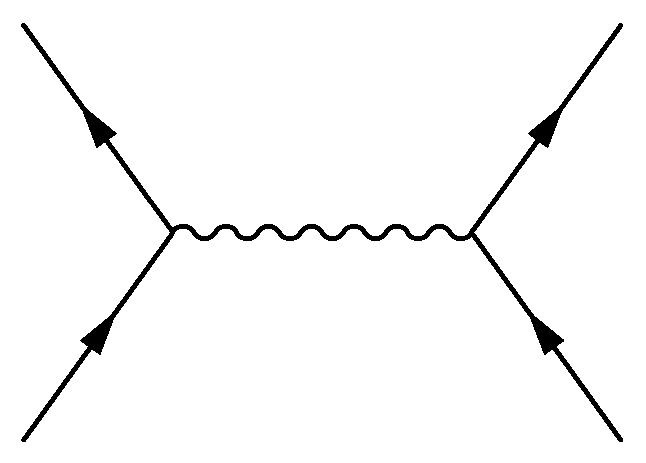 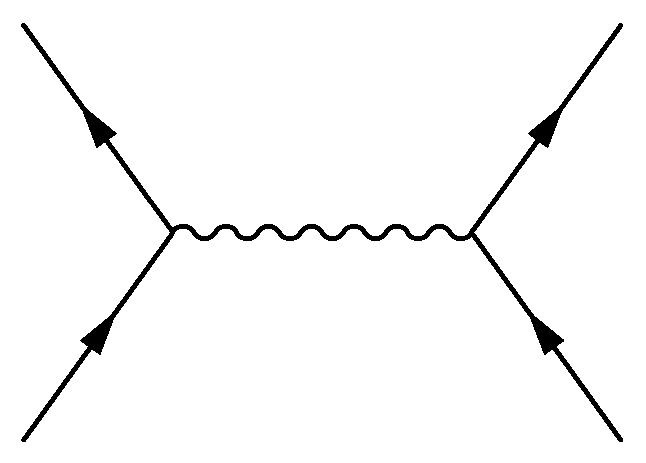 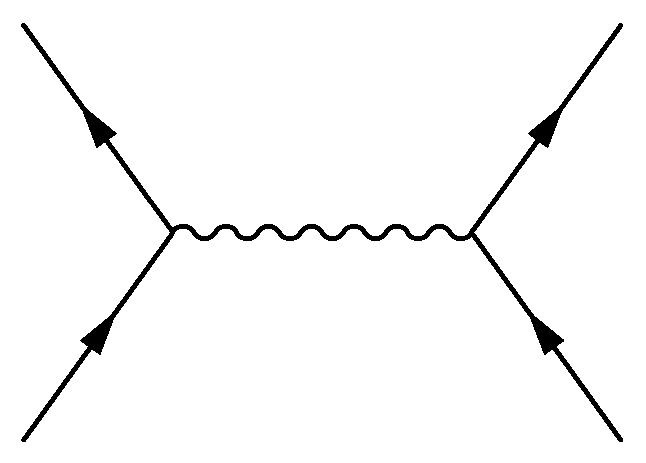 Boundary
AdS in 5D
Bulk
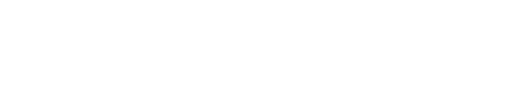 7/17
Holography in a Nutshell
Add temperature to the QFT
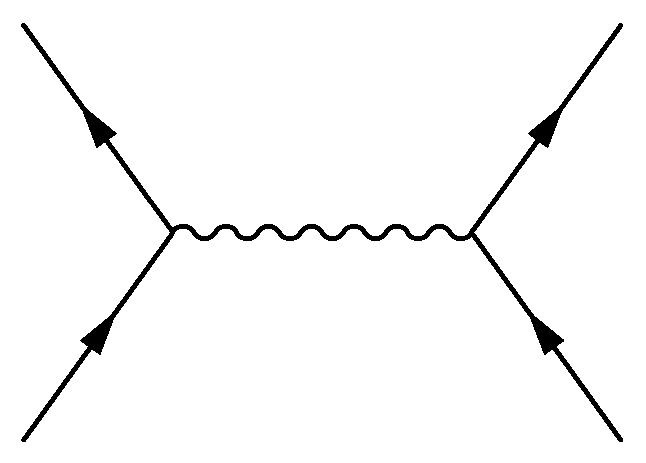 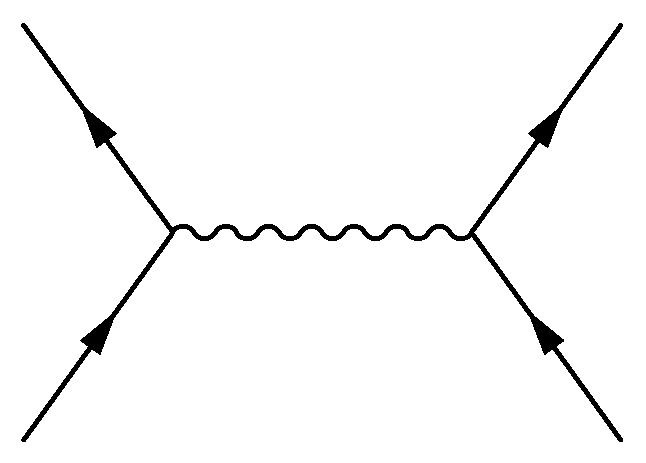 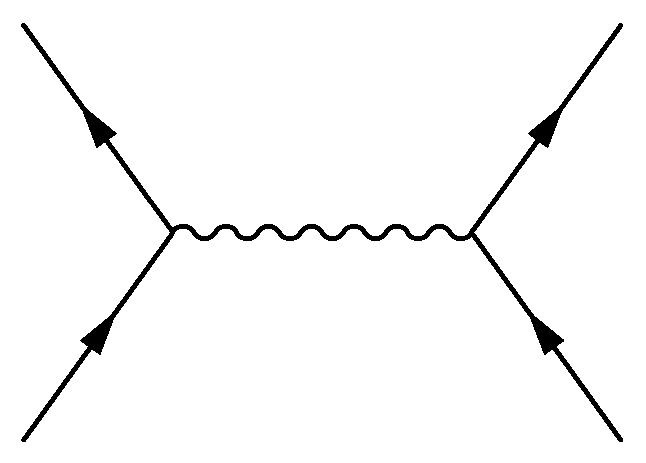 Add a Black hole 
with
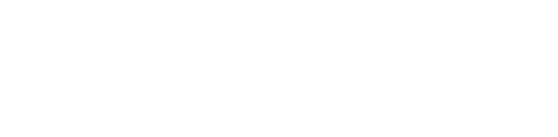 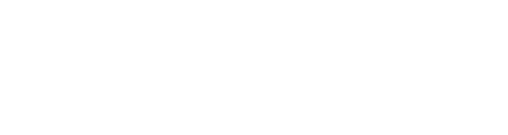 8/17
Holography in a Nutshell
Phase transitions
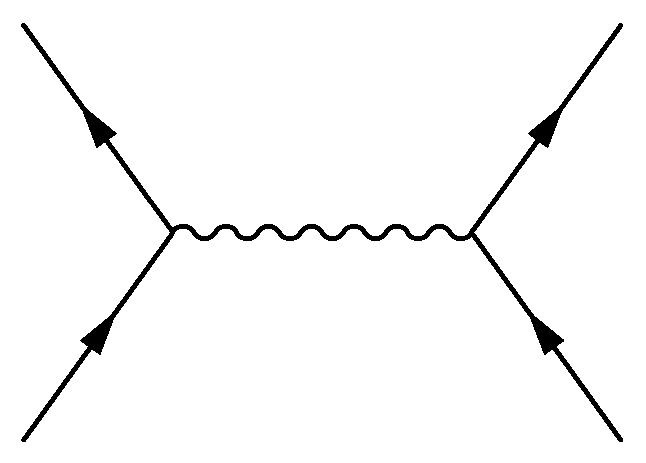 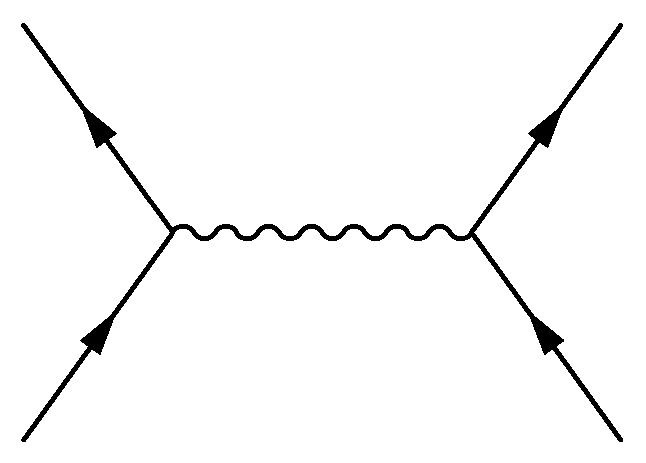 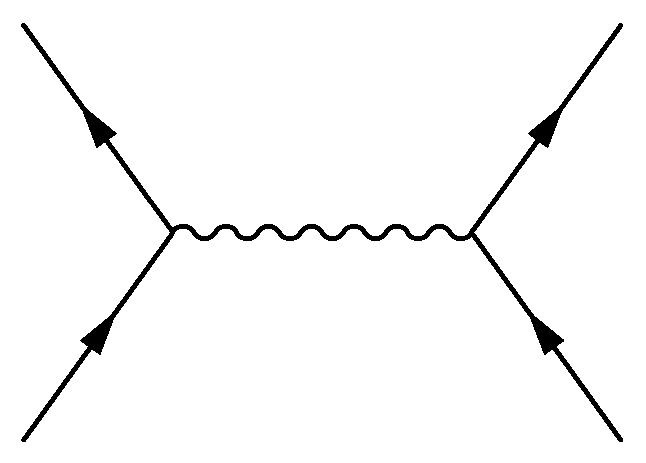 Scalar field with
potential
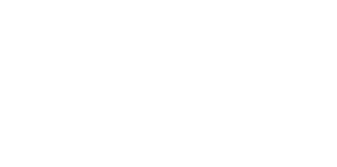 9/17
Holography in a Nutshell
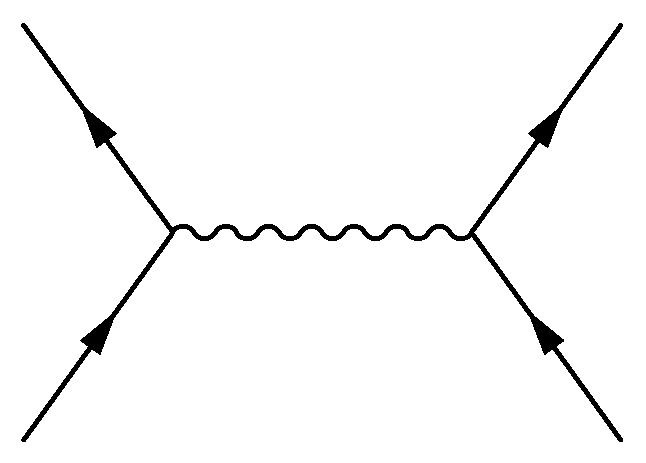 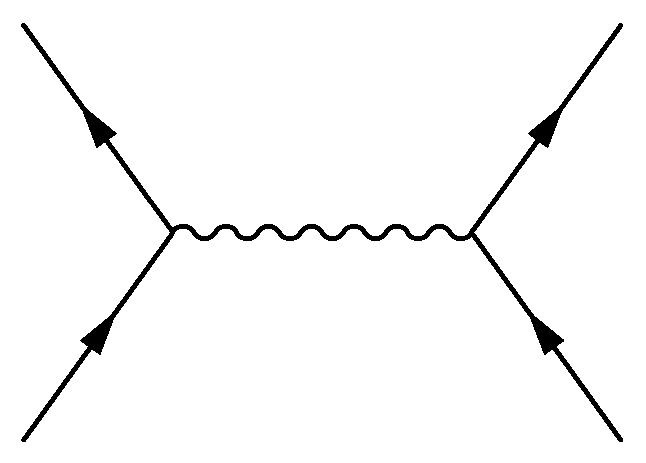 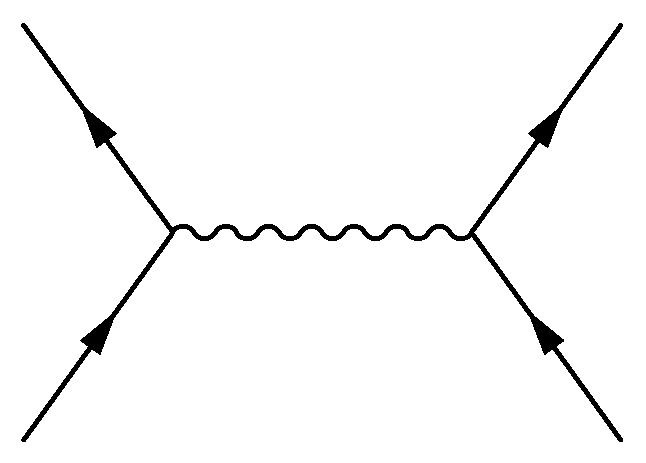 Construct different black brane solutions
Solve the EE+KG

Read off the thermodynamics as  b.c.
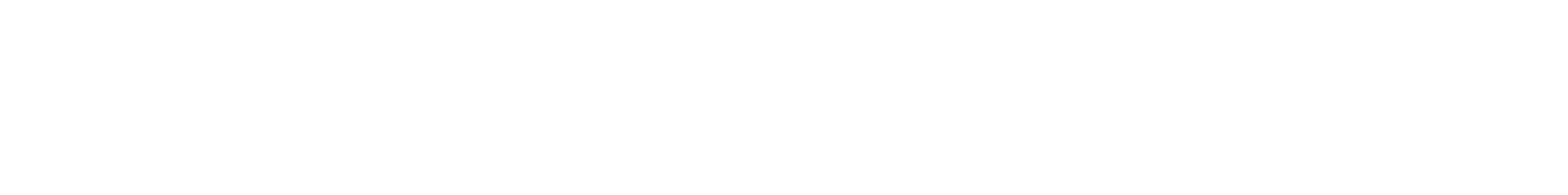 10/17
Holography in a Nutshell
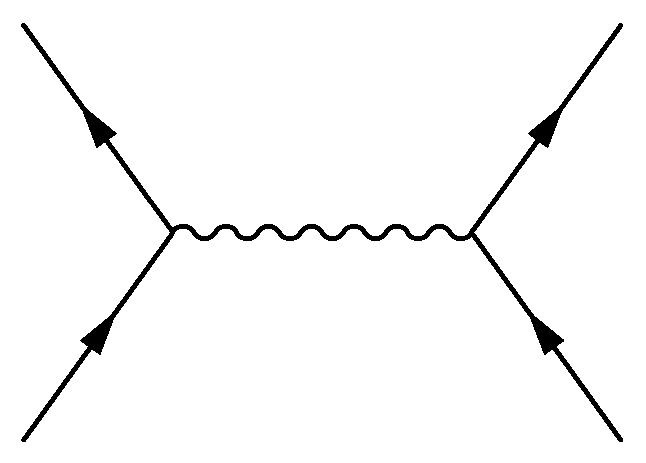 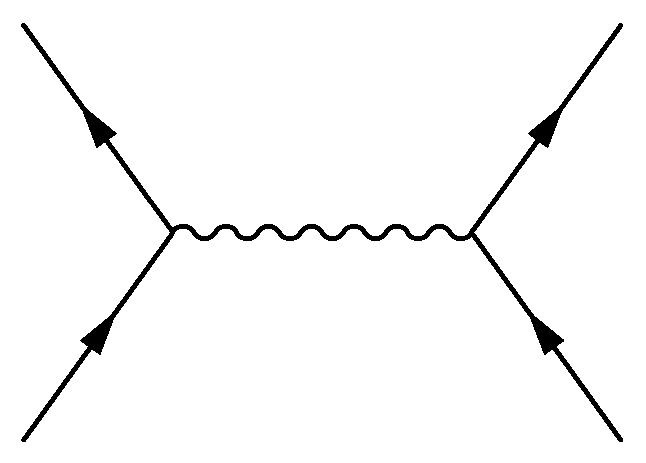 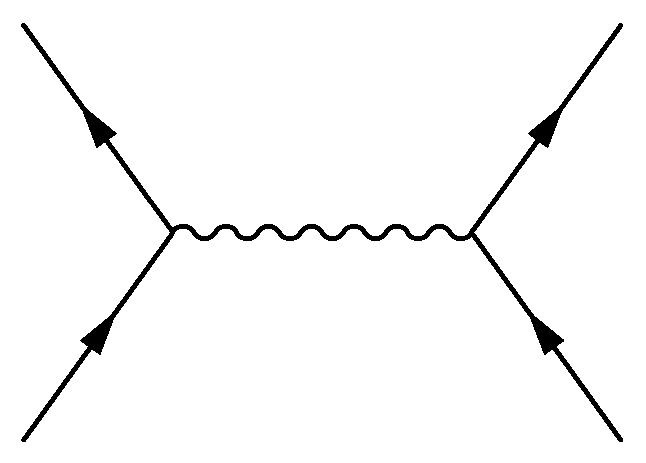 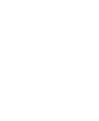 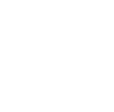 10/17
Holography in a Nutshell
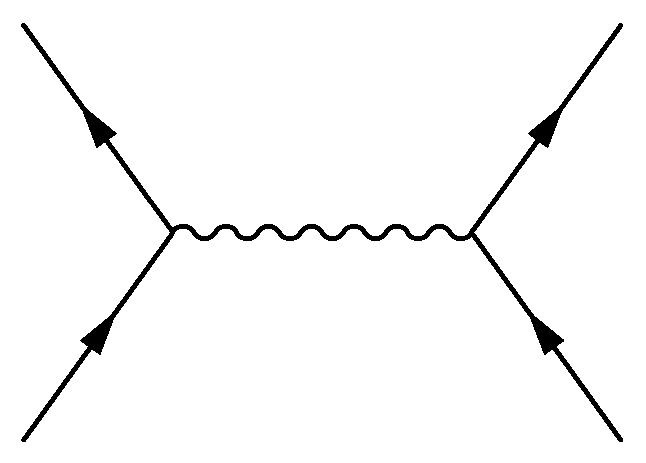 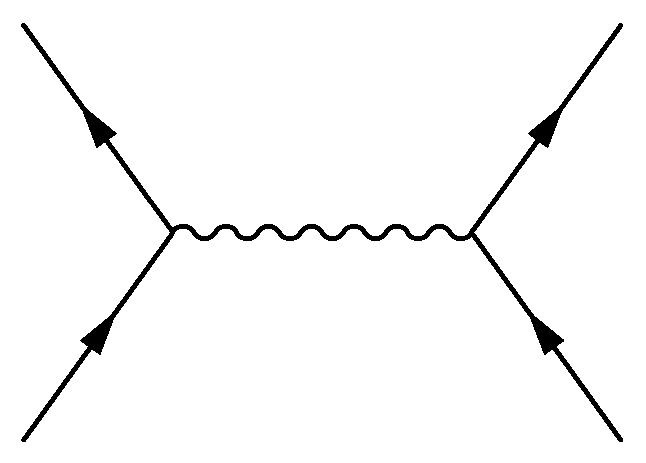 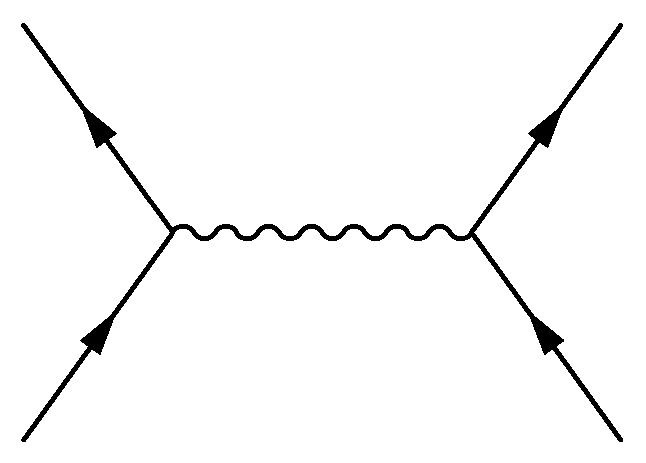 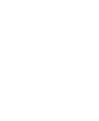 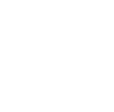 10/17
Holography in a Nutshell
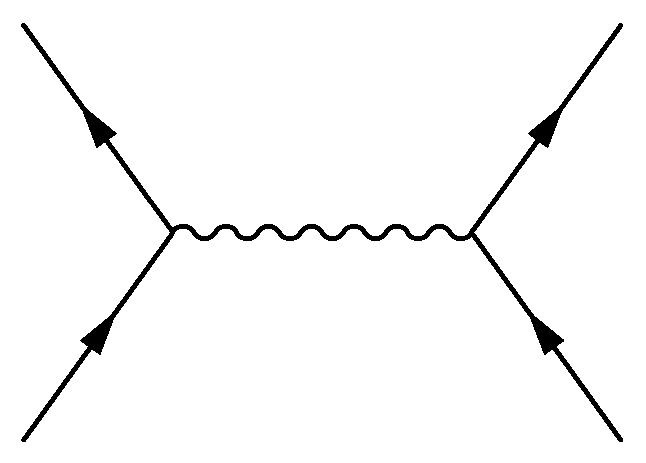 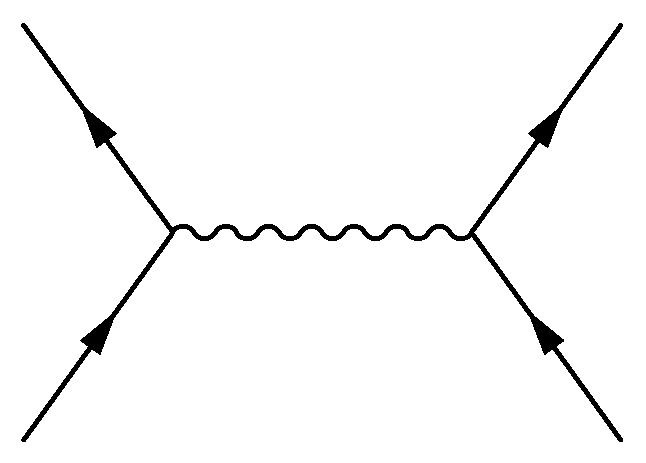 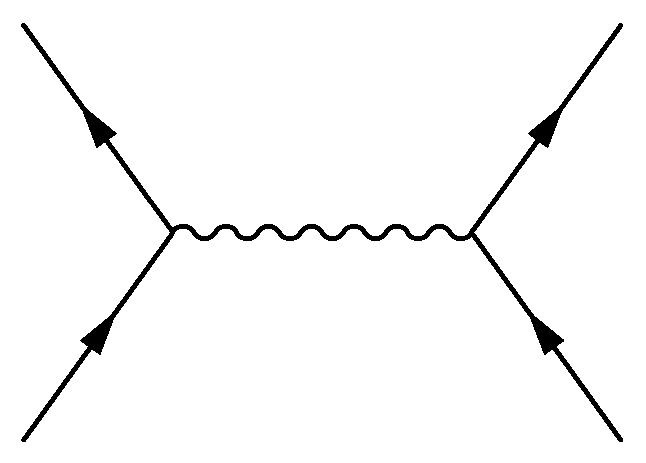 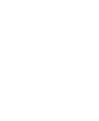 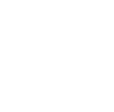 10/17
Holography in a Nutshell
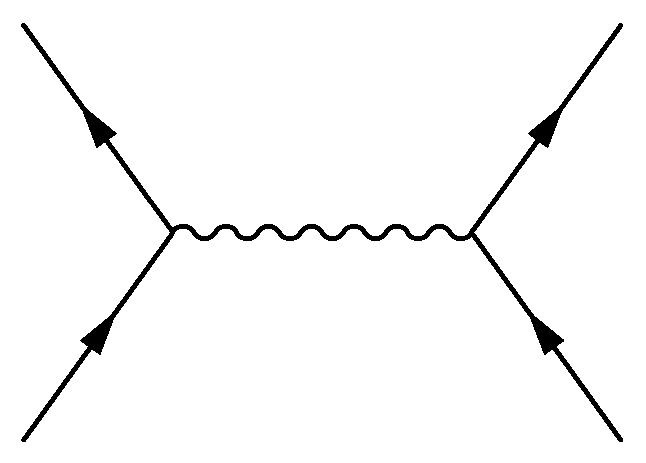 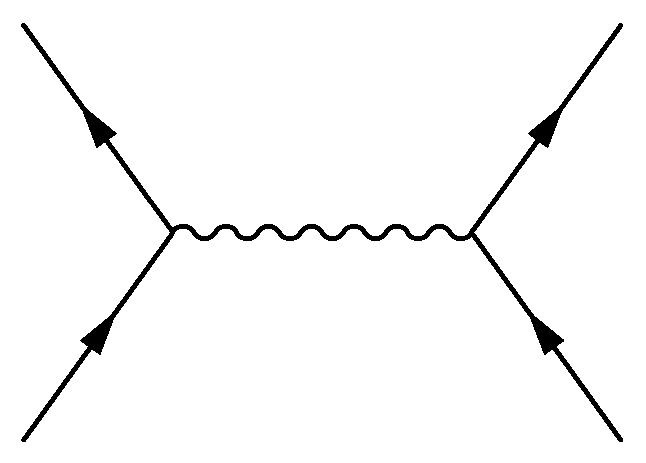 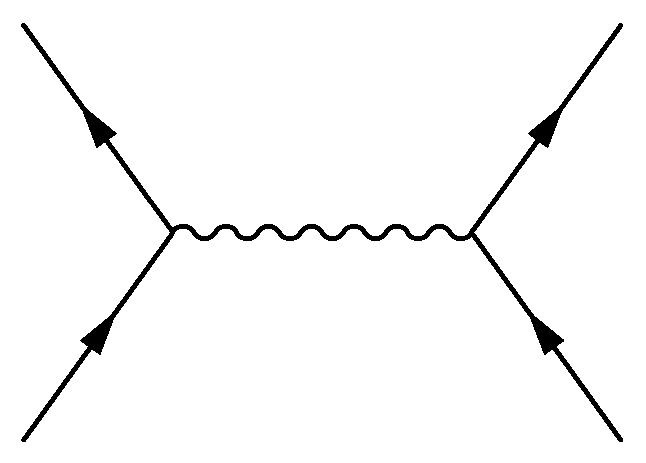 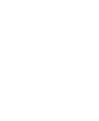 ??
Use Neural Networks
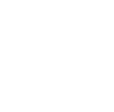 10/17
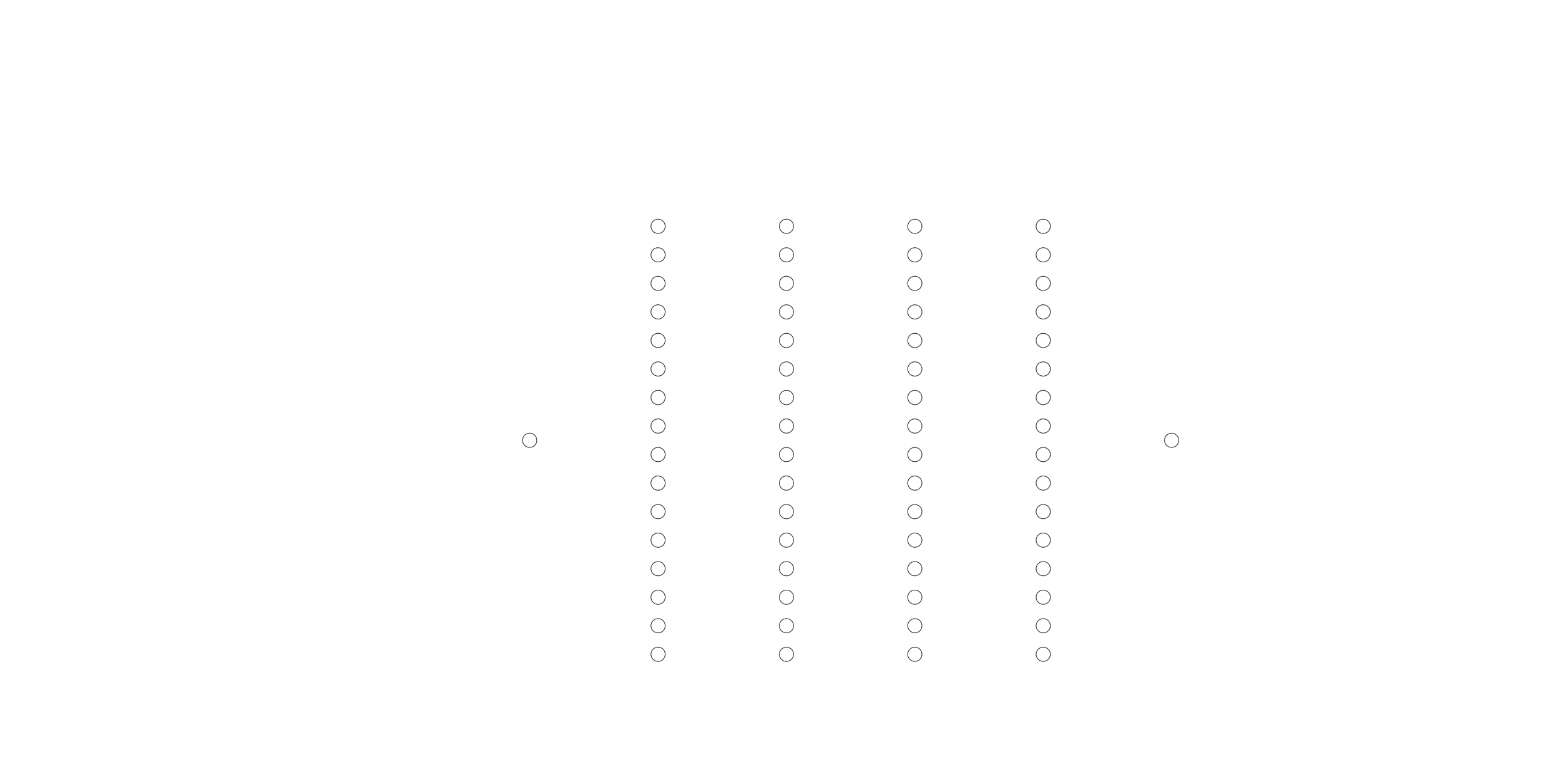 Physics informed neural networks
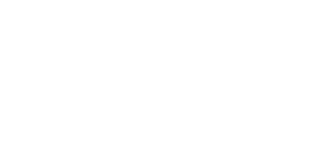 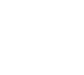 11/17
Physics informed neural networks
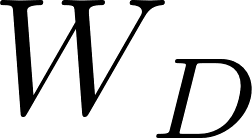 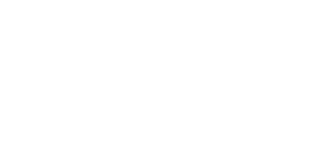 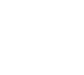 11/17
Physics informed neural networks
Use a NN for each unknown function
BC fulfilled by construction
Train for different BC at once
PINNs loss function is defined as the residuals of the differential equations.
[Dissanayake, M and Phan‐Thien, N. 1994]
[Lagaris et al. 1997]
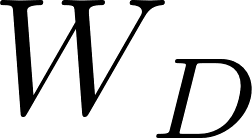 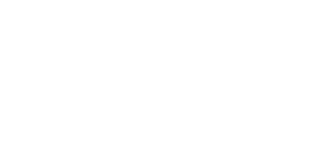 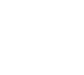 12/17
[Chen et al. 2020]
Results
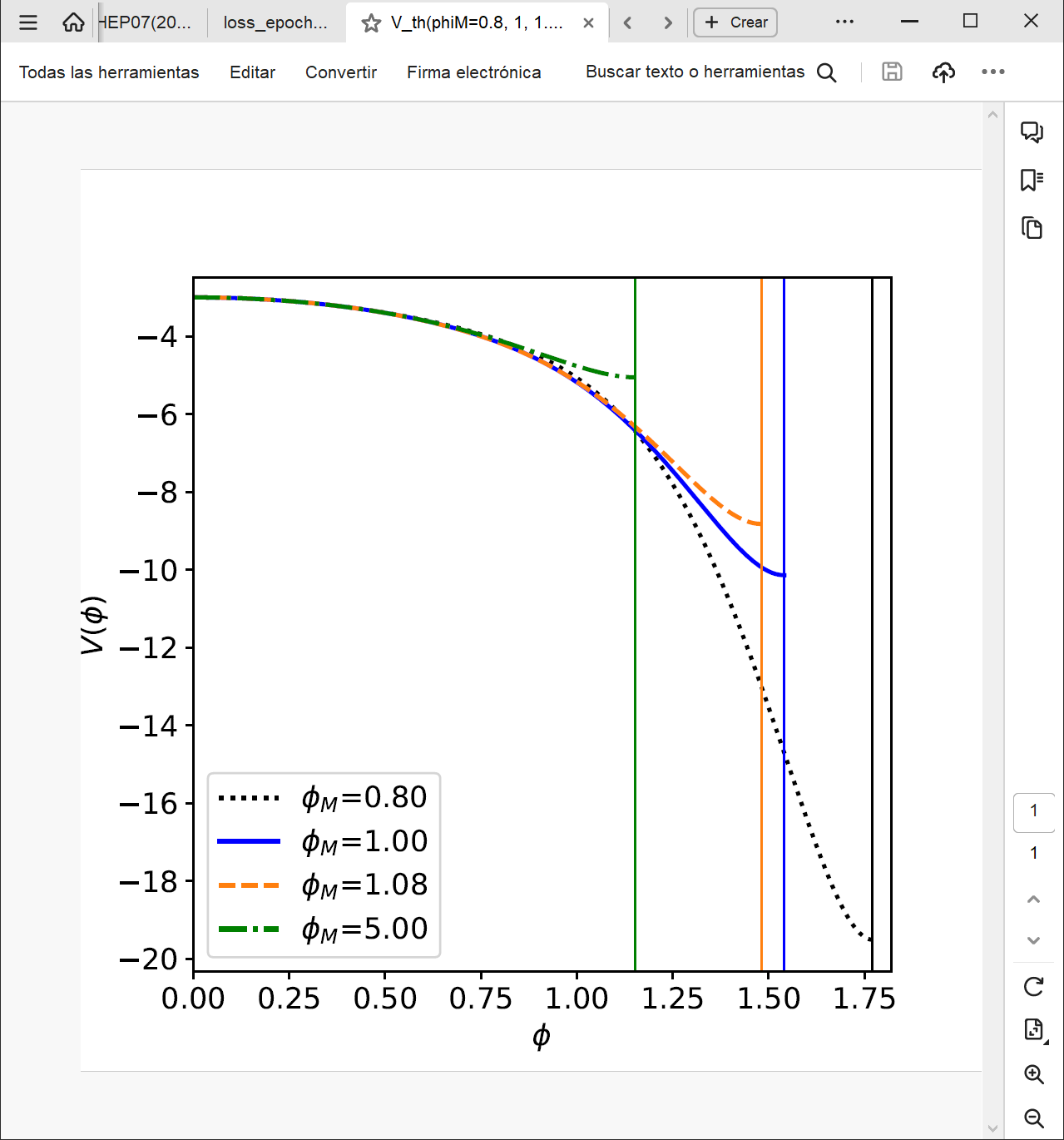 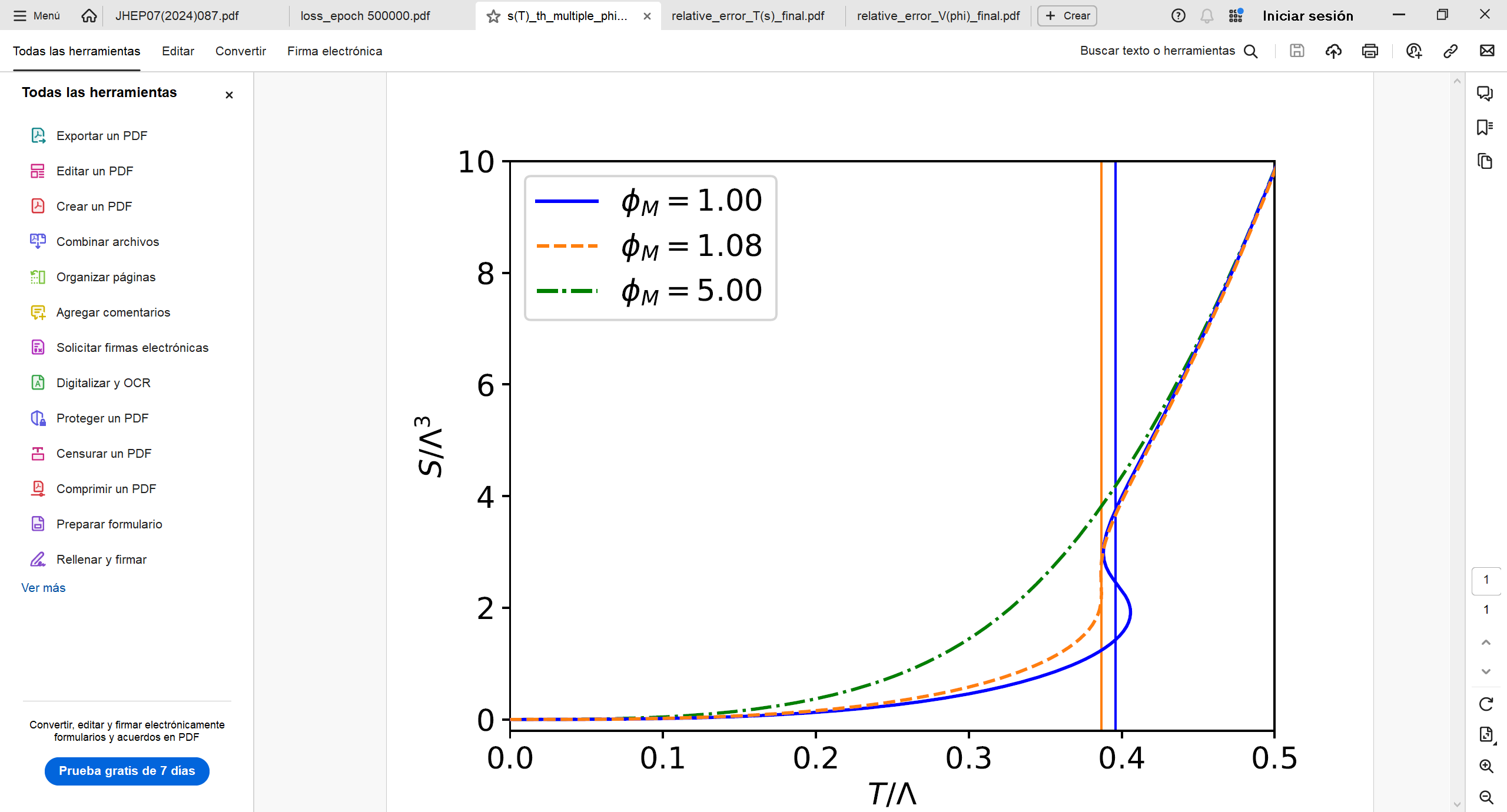 Direct problem
13/17
Results
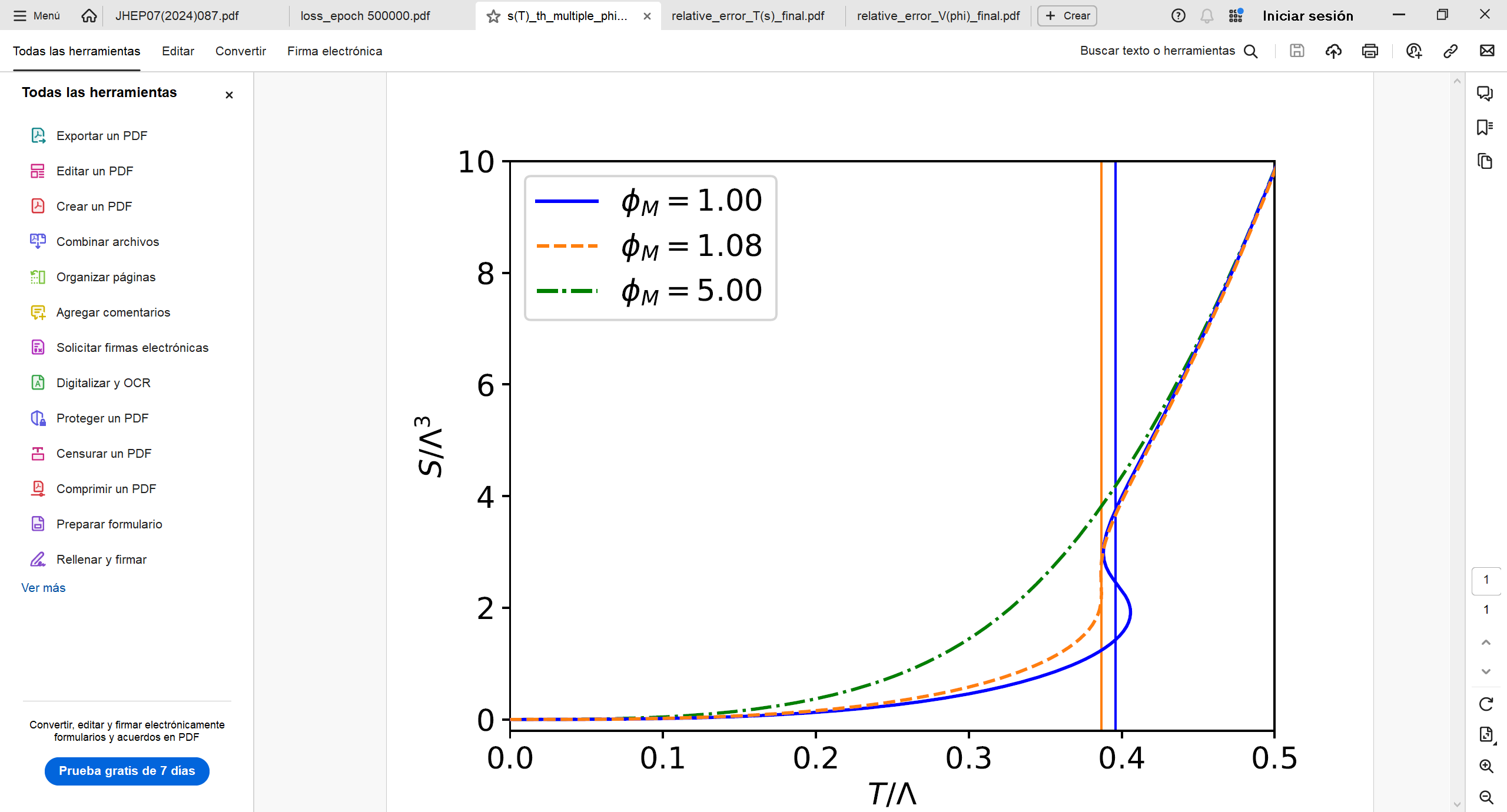 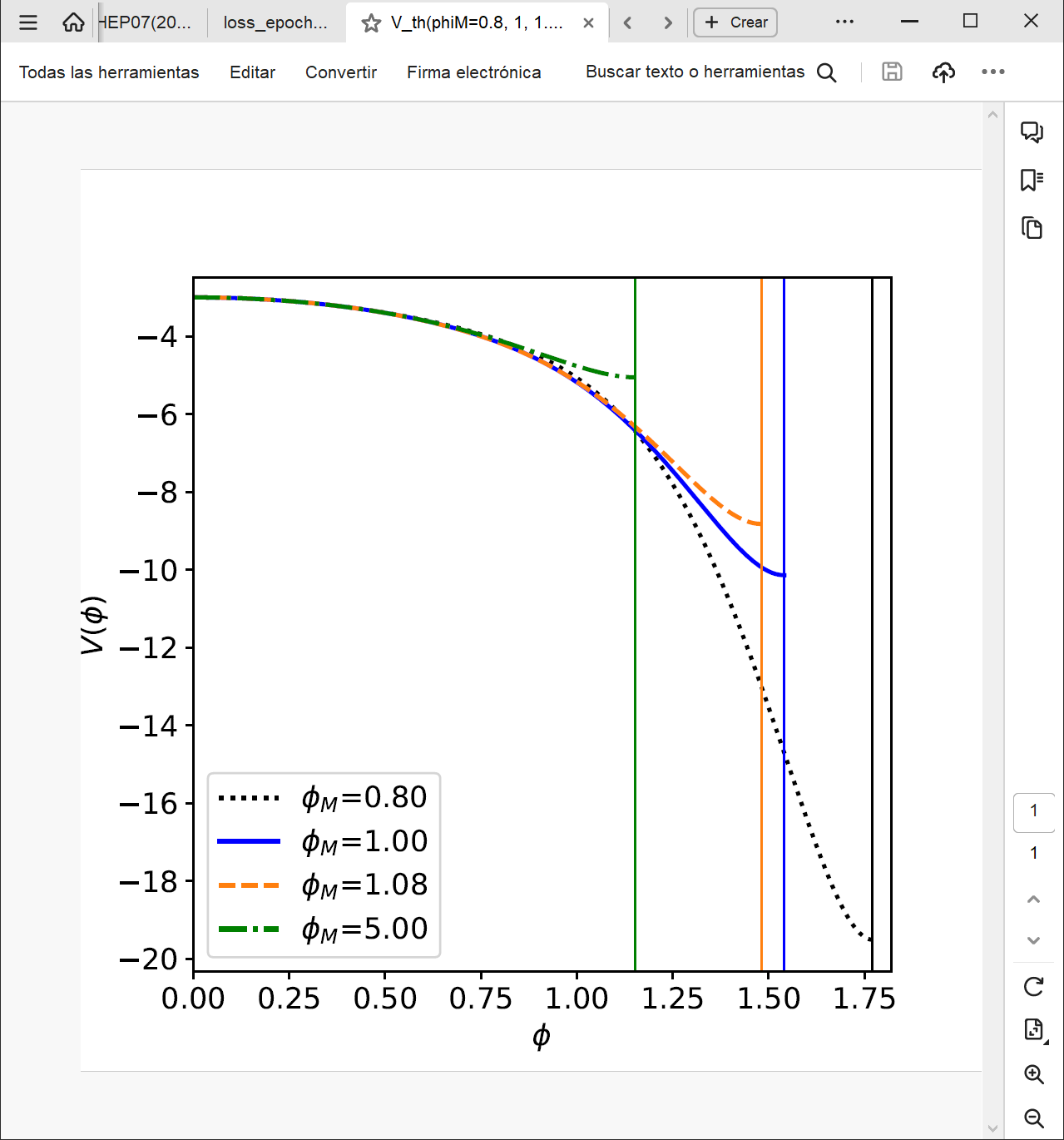 Inverse problem
PINNs
13/17
Results
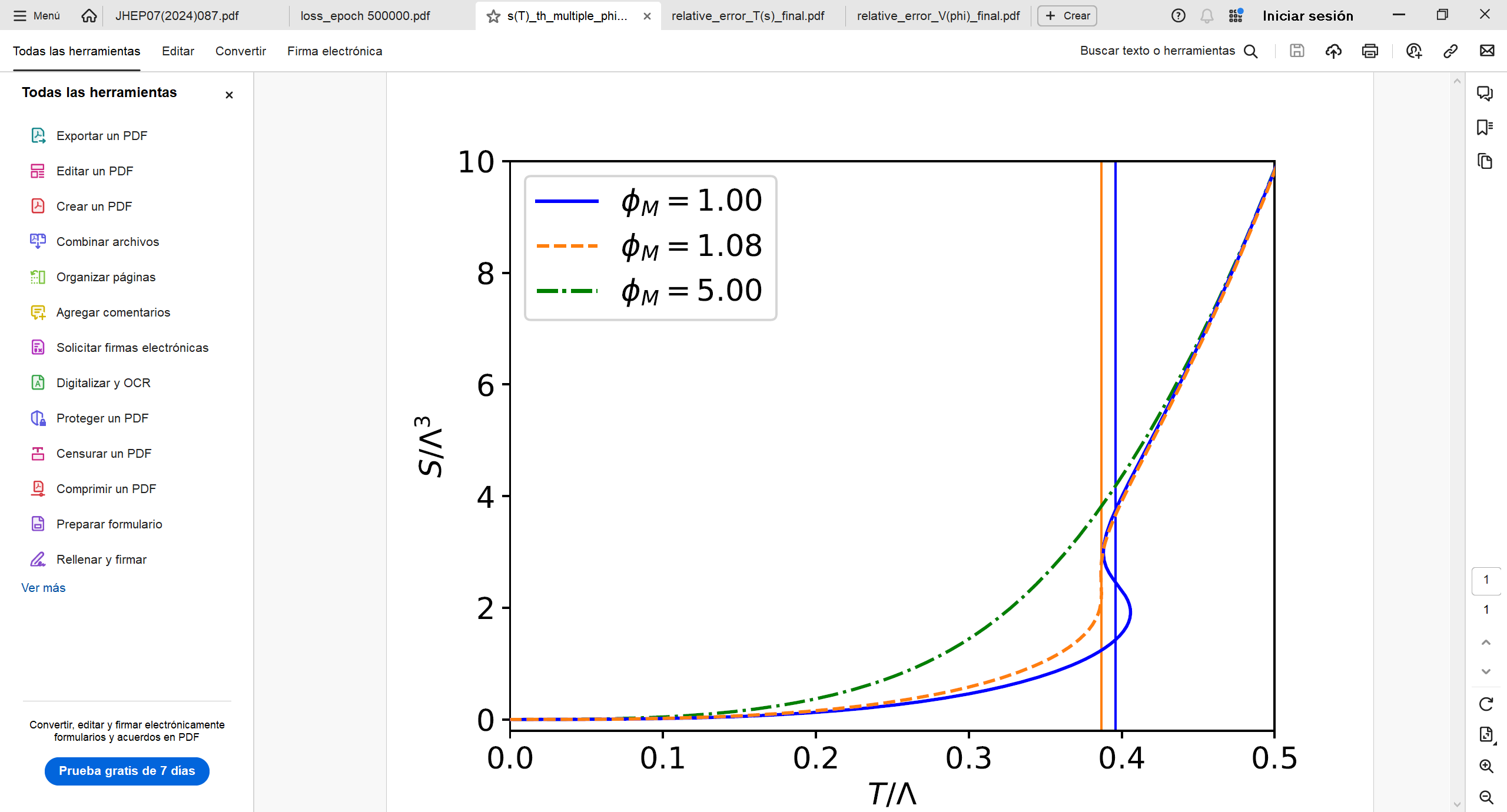 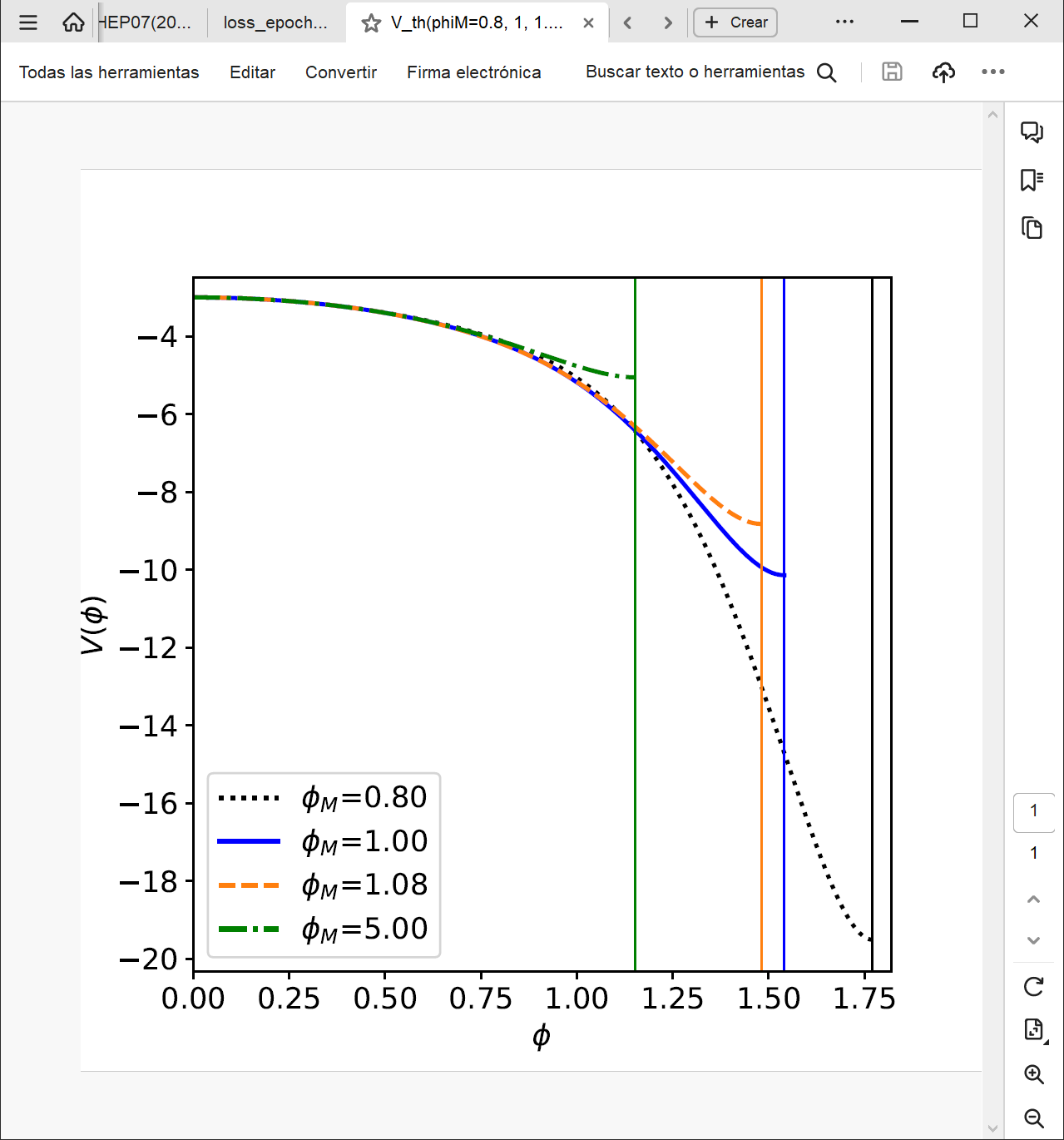 Inverse problem
PINNs
Direct problem
Compare S(T)
13/17
Results
Crossover
First Order
Second Order
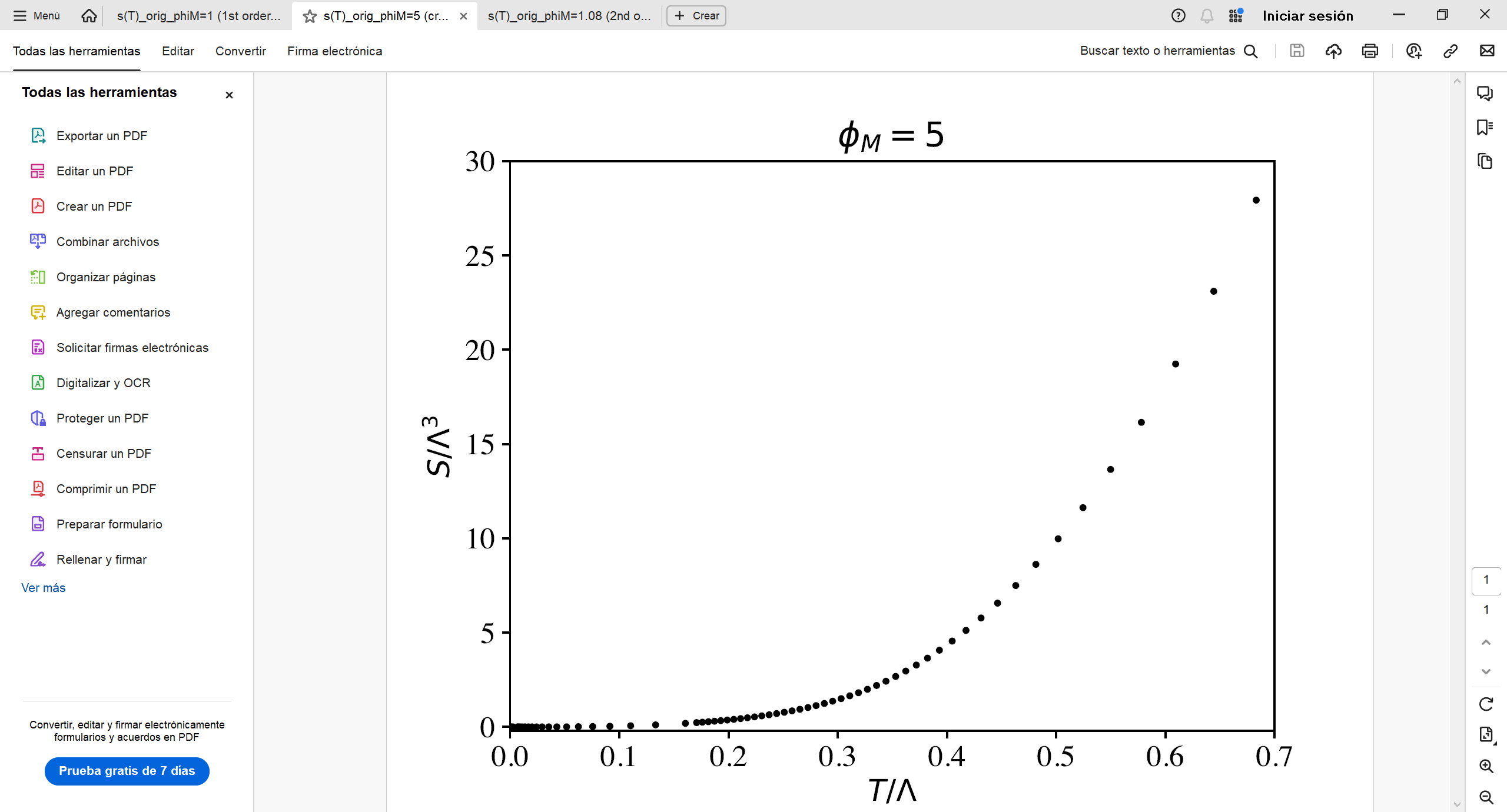 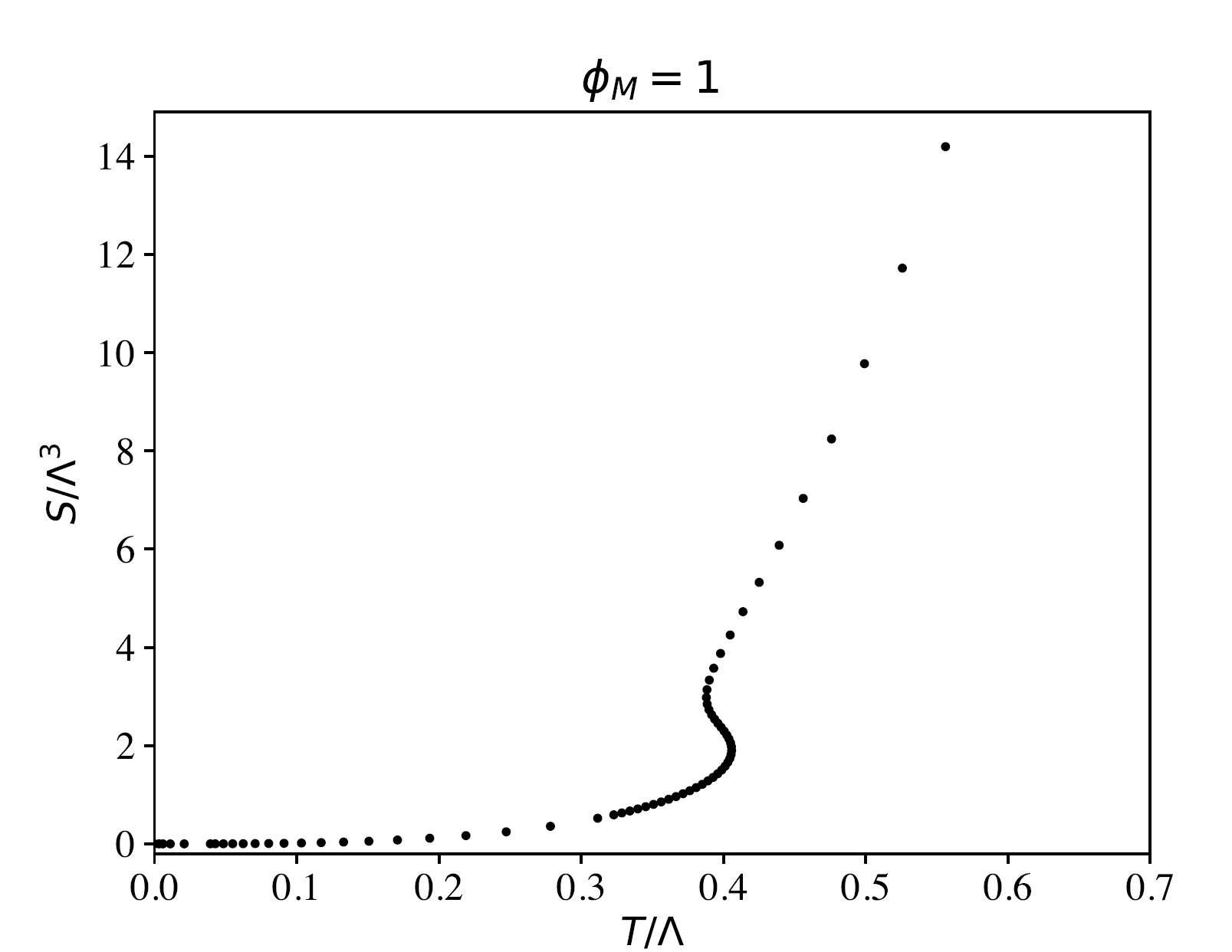 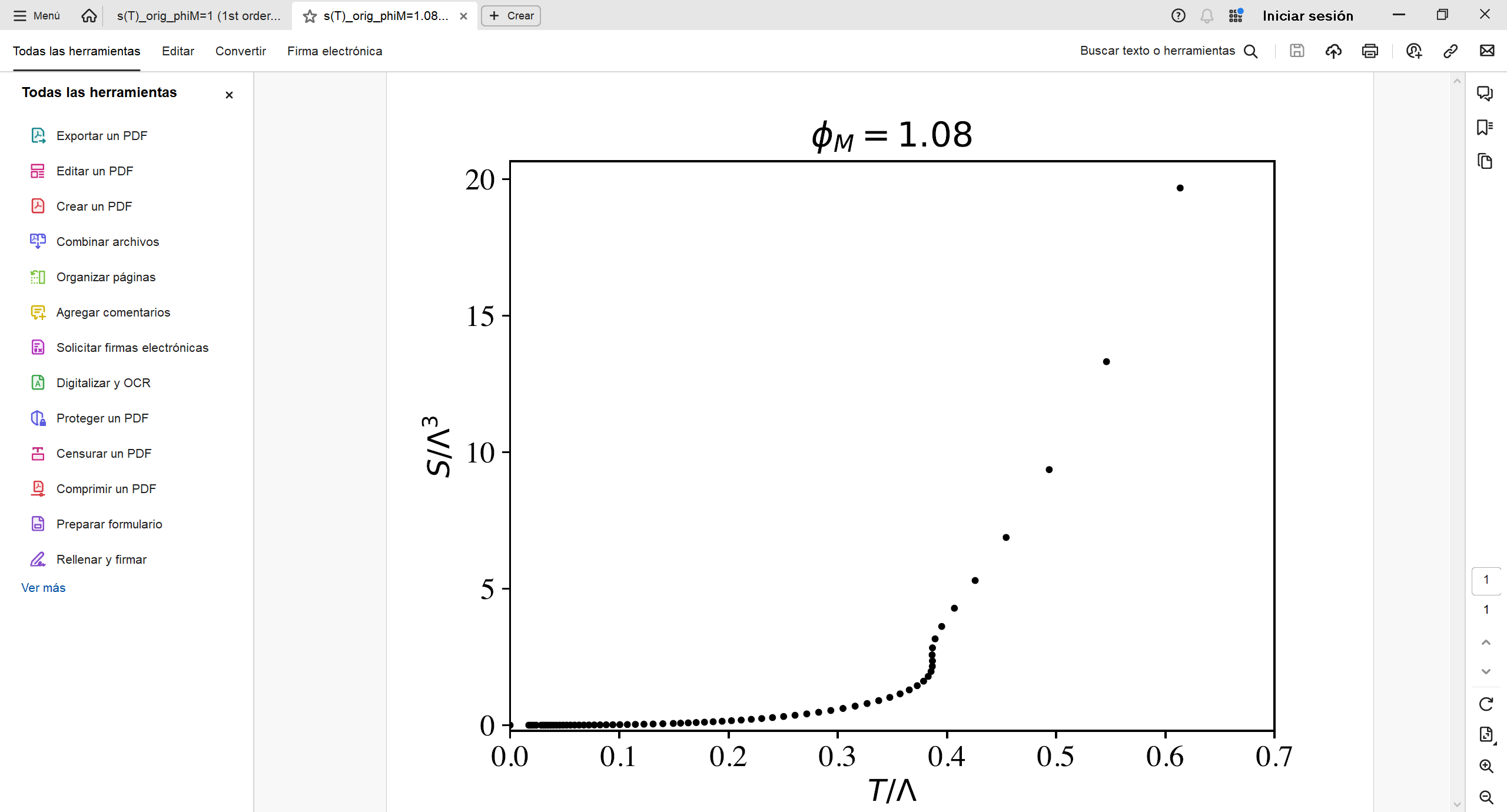 14/17
Results
Crossover
First Order
Second Order
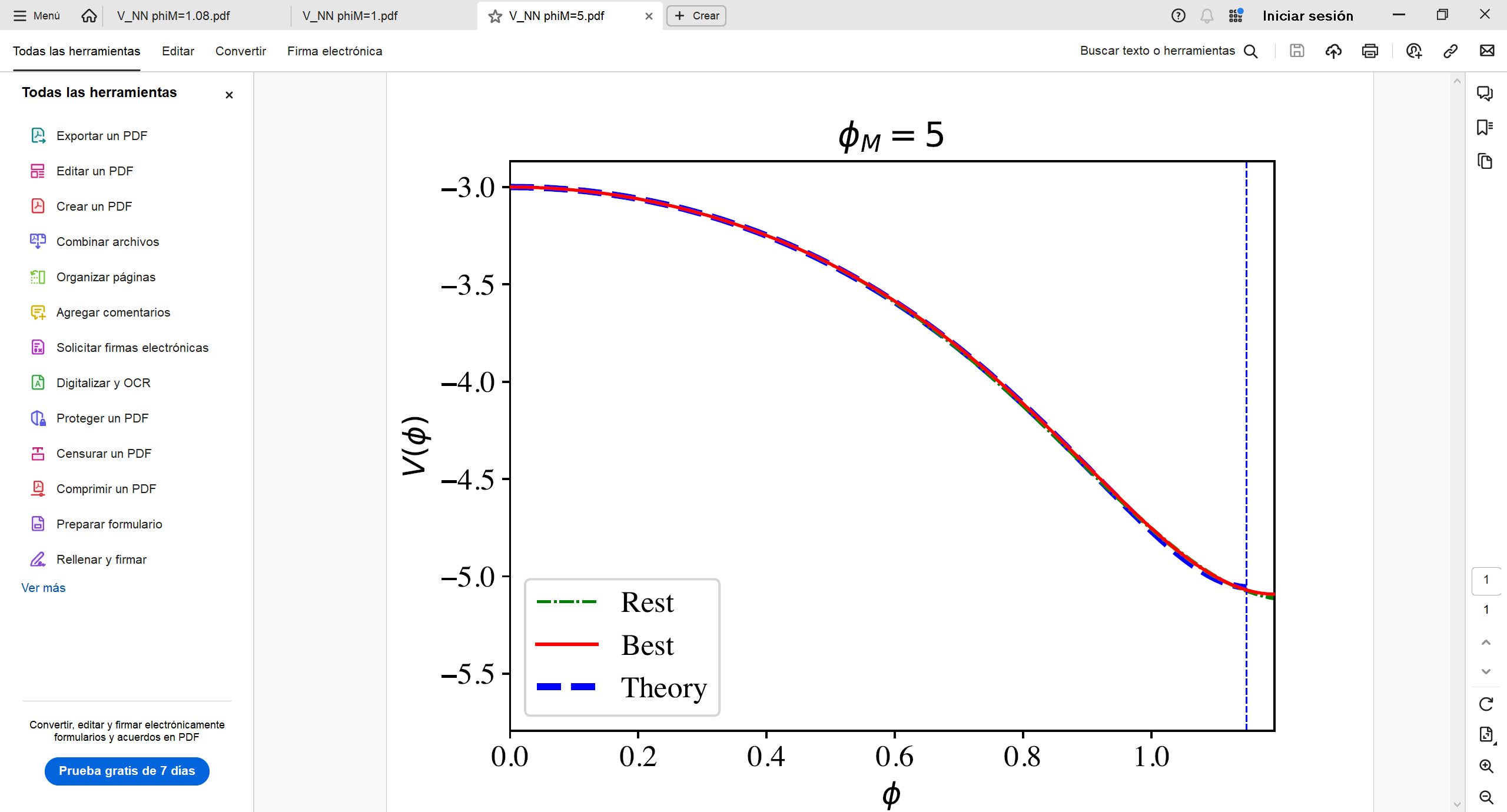 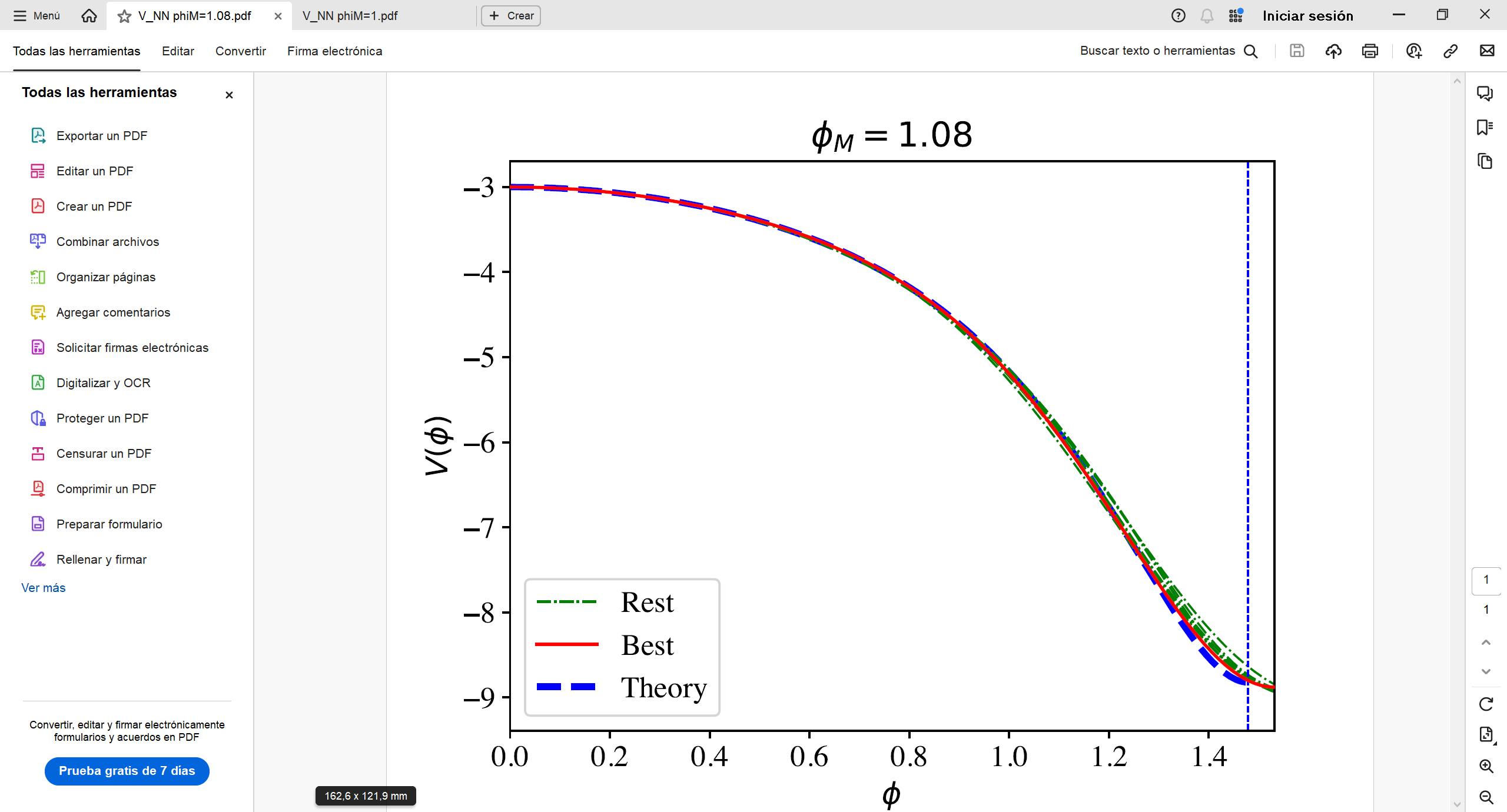 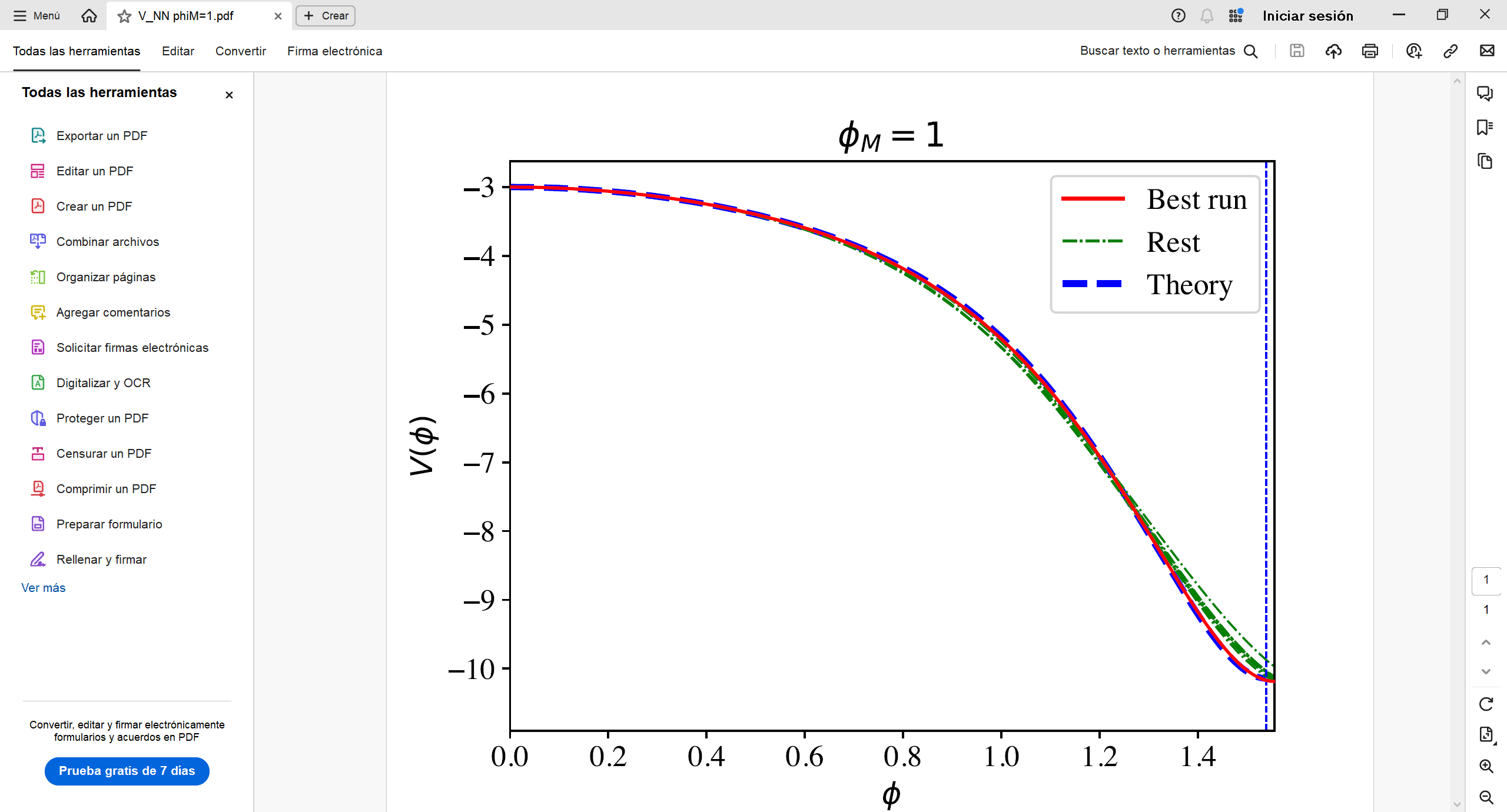 14/17
Results
Crossover
First Order
Second Order
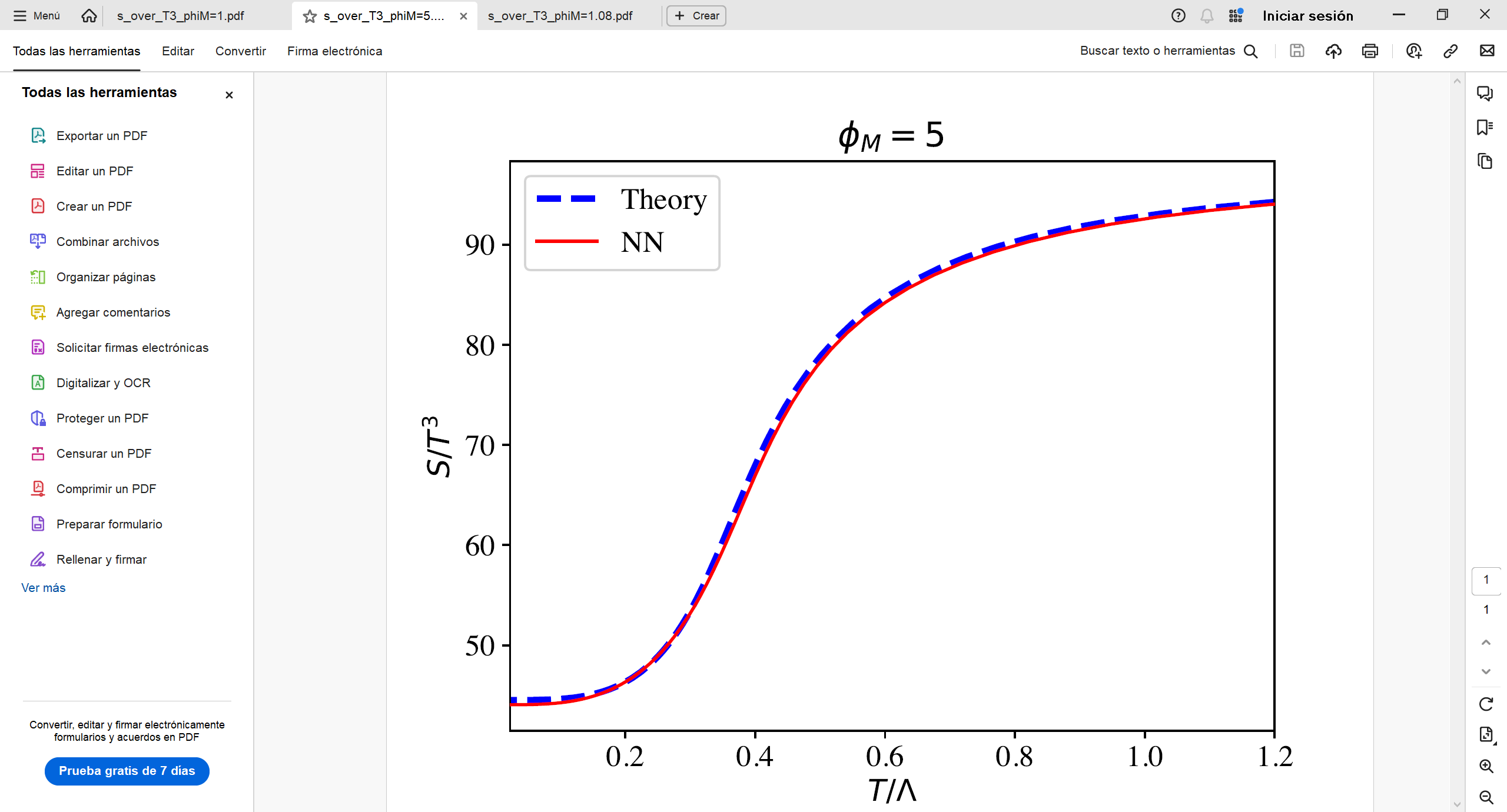 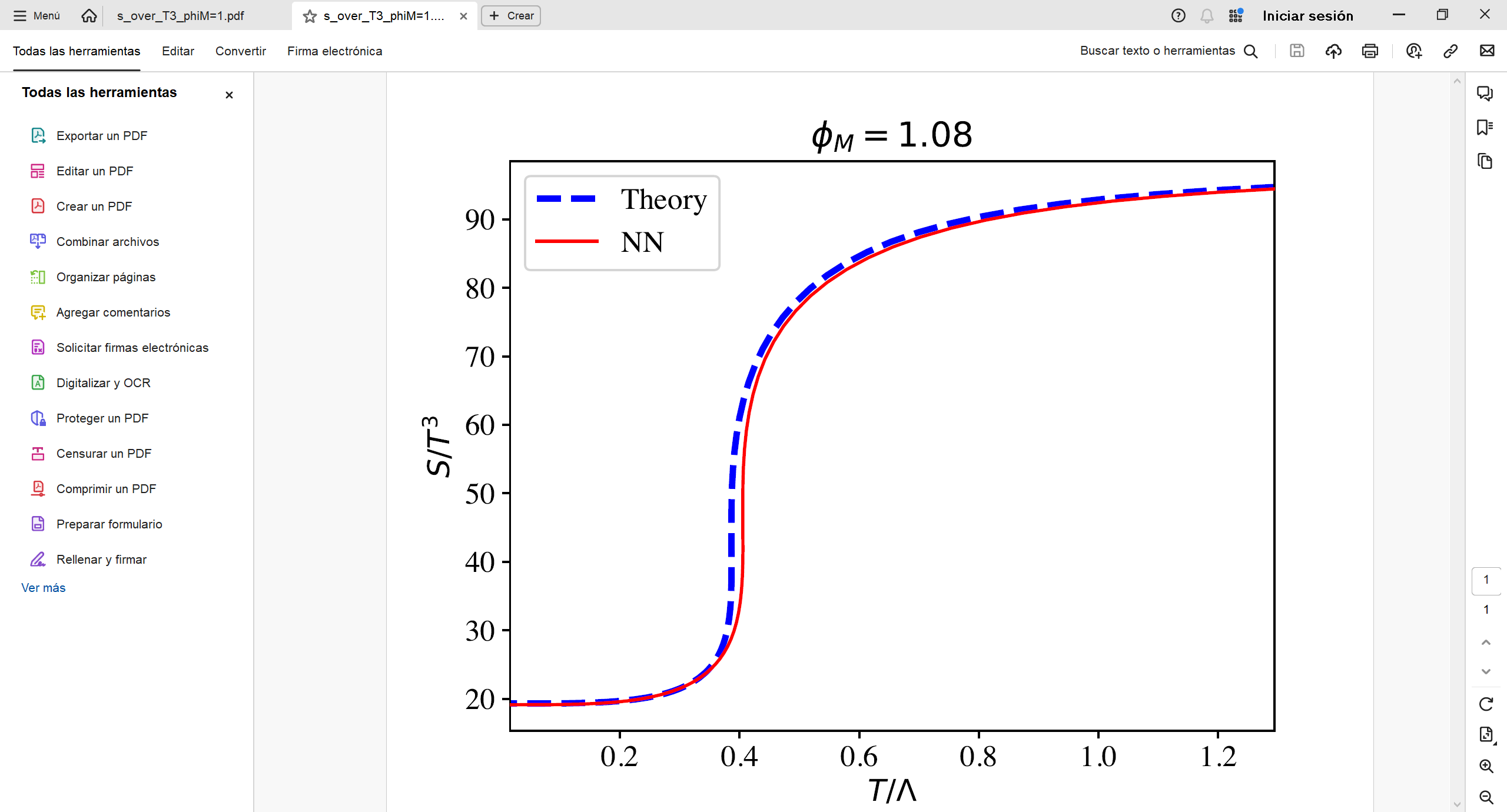 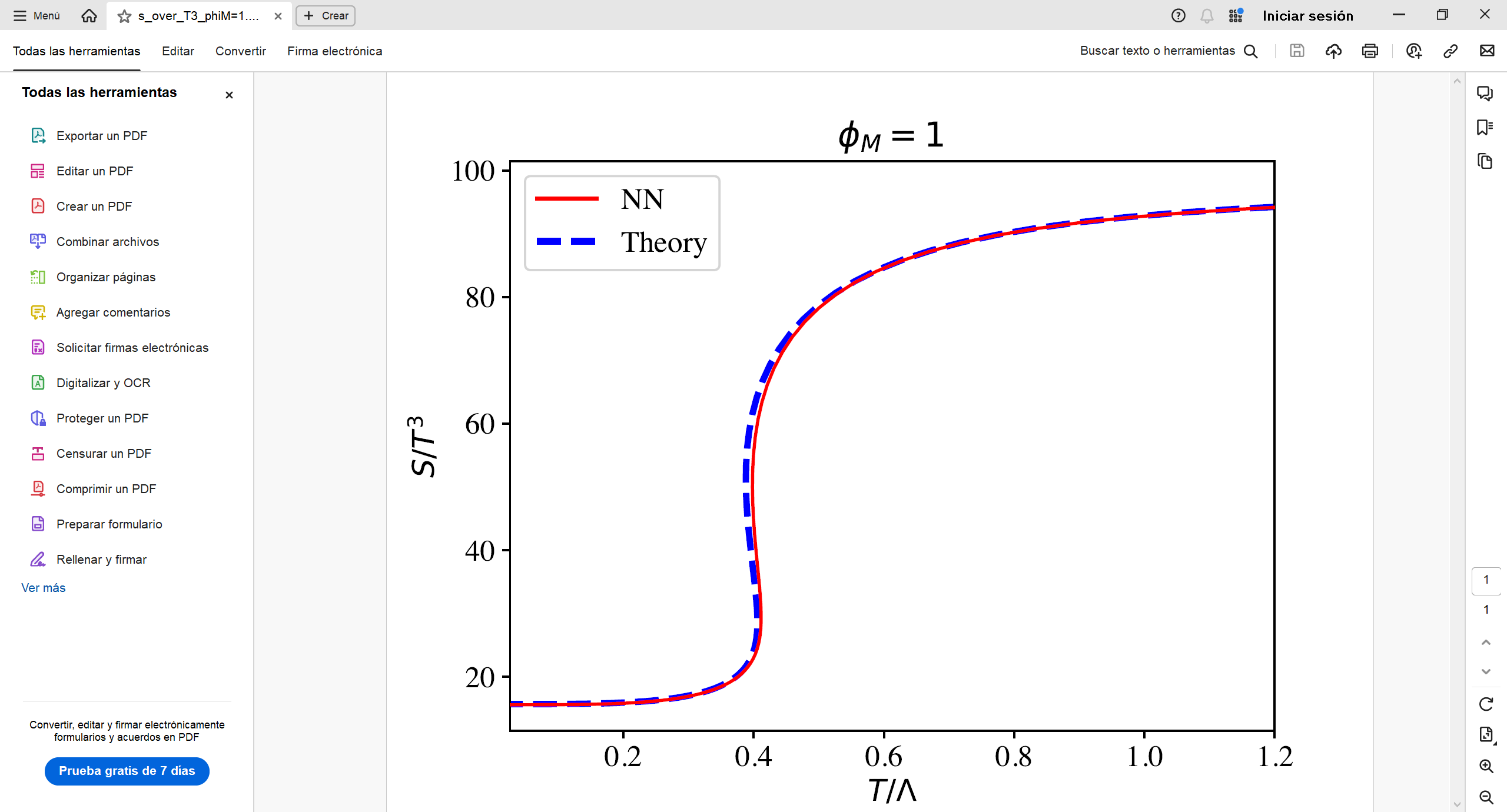 14/17
Results
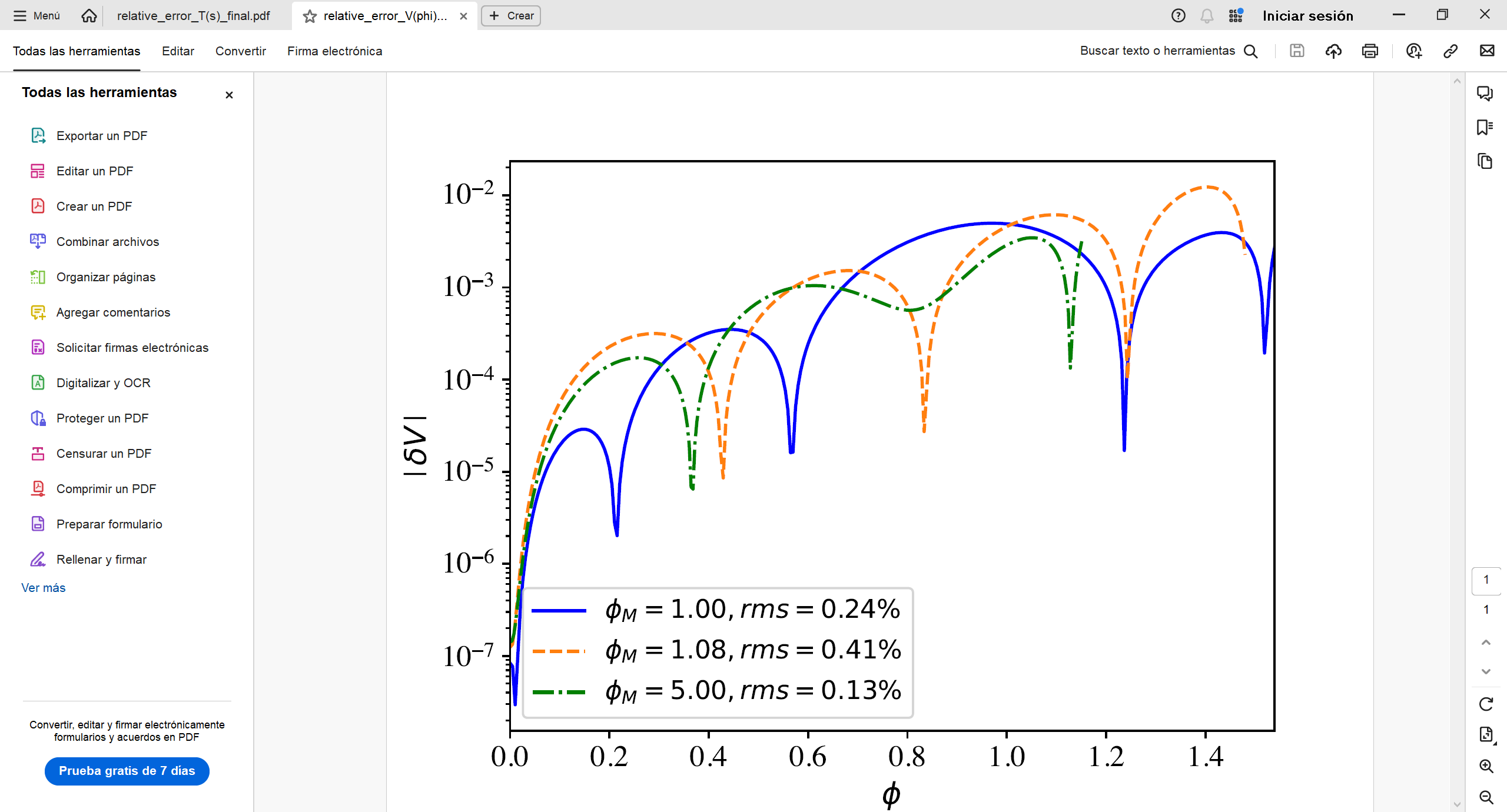 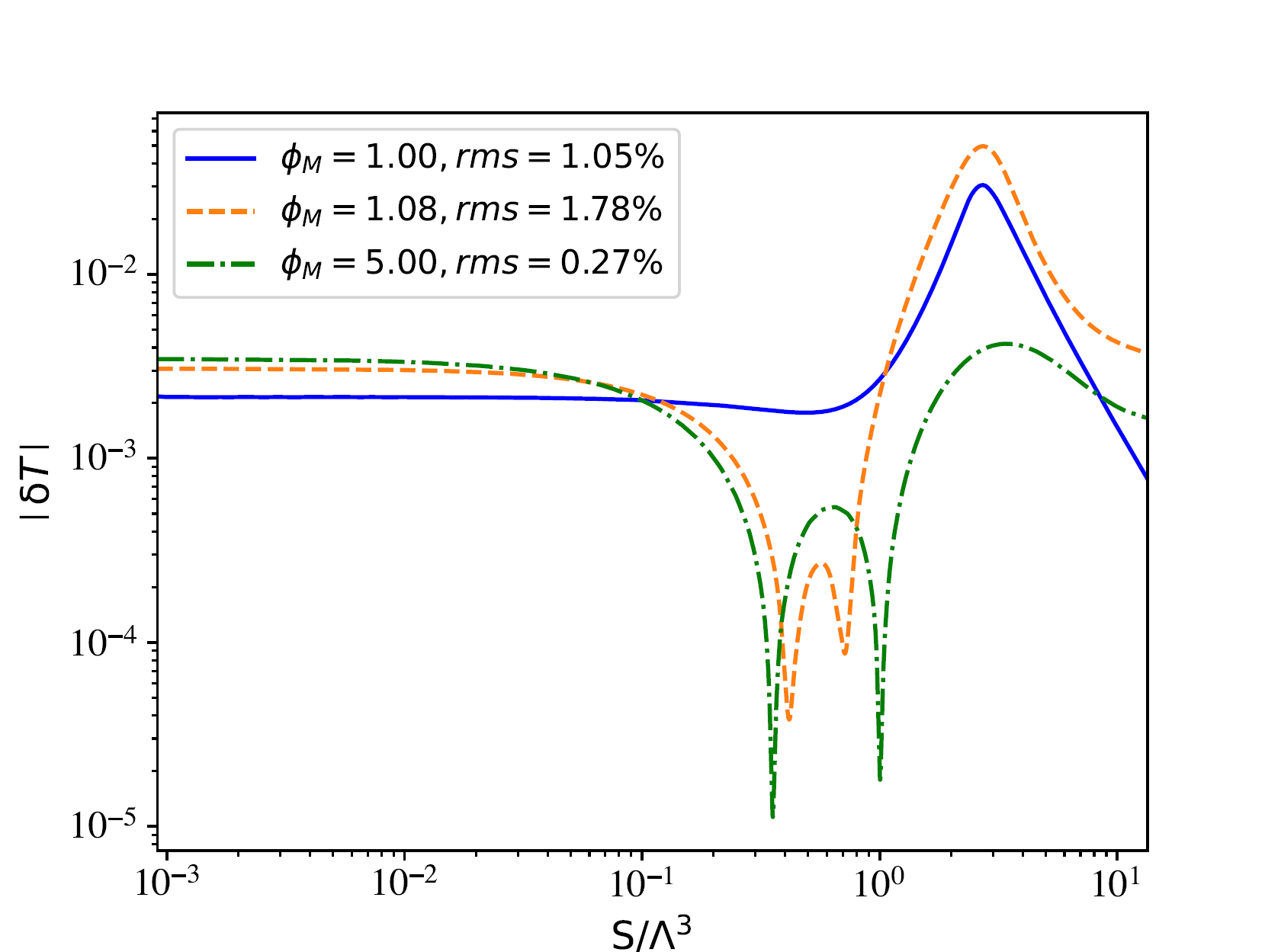 First Order
Second Order
Crossover
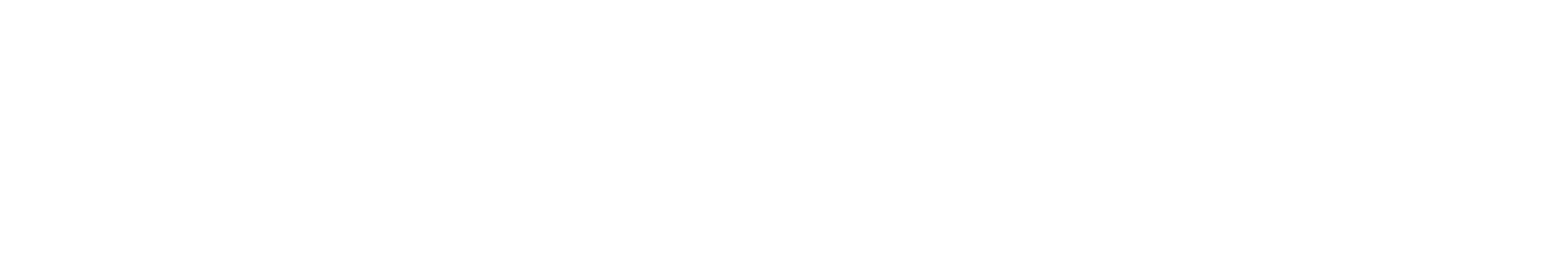 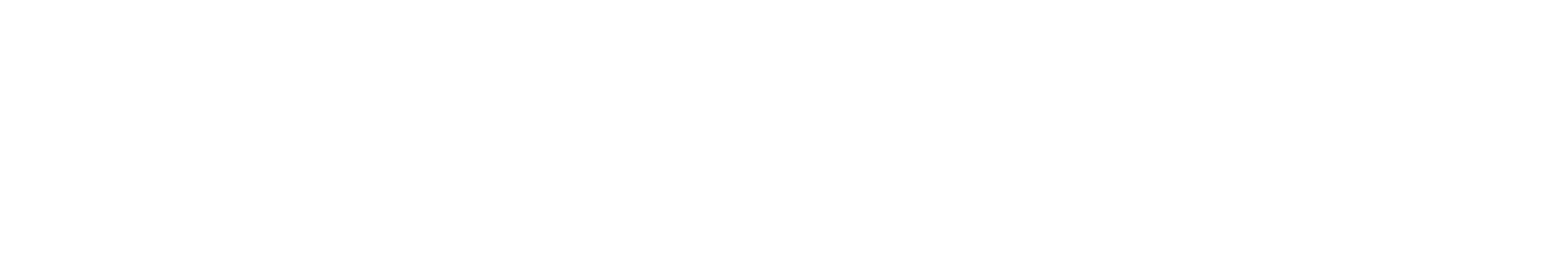 15/17
Conclusions and future directions
It is possible to recover the bulk gravitational theory using data from the boundary theory. This is a very non-trivial result in the field of Holography.
Generalizable to many situations: several scalar fields, gauge fields, QCD equation of state data…
The setup is not good enough to solve the stiffest cases: false vacuum decay, naked singularity in the bulk… 
Method generalizable to other inversion problem involving highly non-linear differential equations, i.e. hydrodynamics.
How are the NNs encoding the RG flow? Could it give us some hints about the scaling of solutions with the energy?
Pau’s talk!
Turbulence
16/17
Thank you!
17/17
Bibliography
Abbott, B., Abbott, R., Abbott, T., Abernathy, M., Acernese, F., Ackley, K., . . . Zweizig, J. (11 de February de 2016). Observation of Gravitational Waves from a Binary Black Hole Merger. Physical Review Letters, 116. doi:10.1103/physrevlett.116.061102
Chen. (2020). NeuroDiffEq: A Python package for solving differential equations with neural networks. Journal of Open Source Software, 5, 1931. doi:10.21105/joss.01931
Dissanayake, M., & Phan‐thien, N. (March de 1994). Neural‐network‐based approximations for solving partial differential equations. Communications in Numerical Methods in Engineering, 10, 195-201. doi:10.1002/cnm.1640100303
Lagaris, I., Likas, A., & Fotiadis, D. (August de 1997). Artificial neural network methods in quantum mechanics. Computer Physics Communications, 104, 1-14. doi:10.1016/s0010-4655(97)00054-4
Holography equations
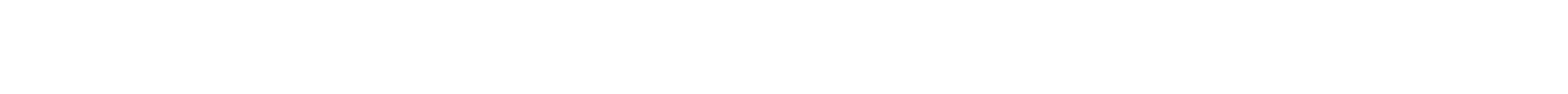 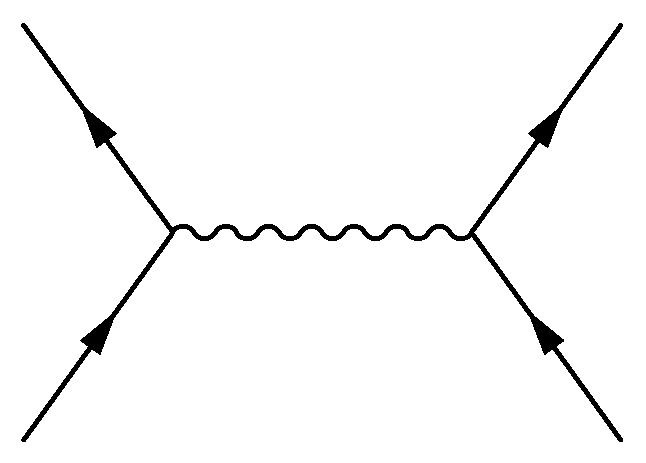 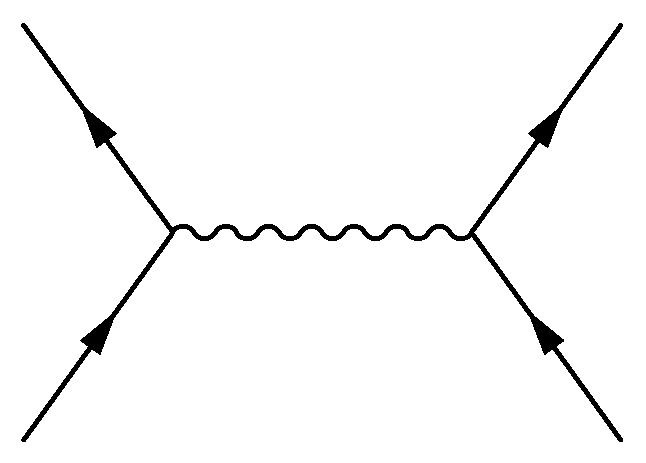 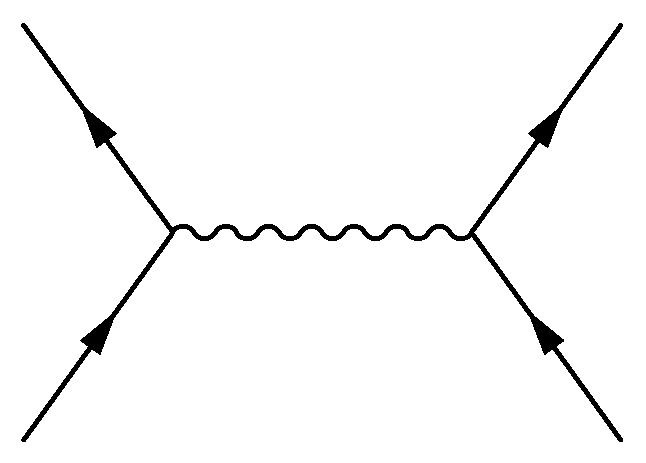 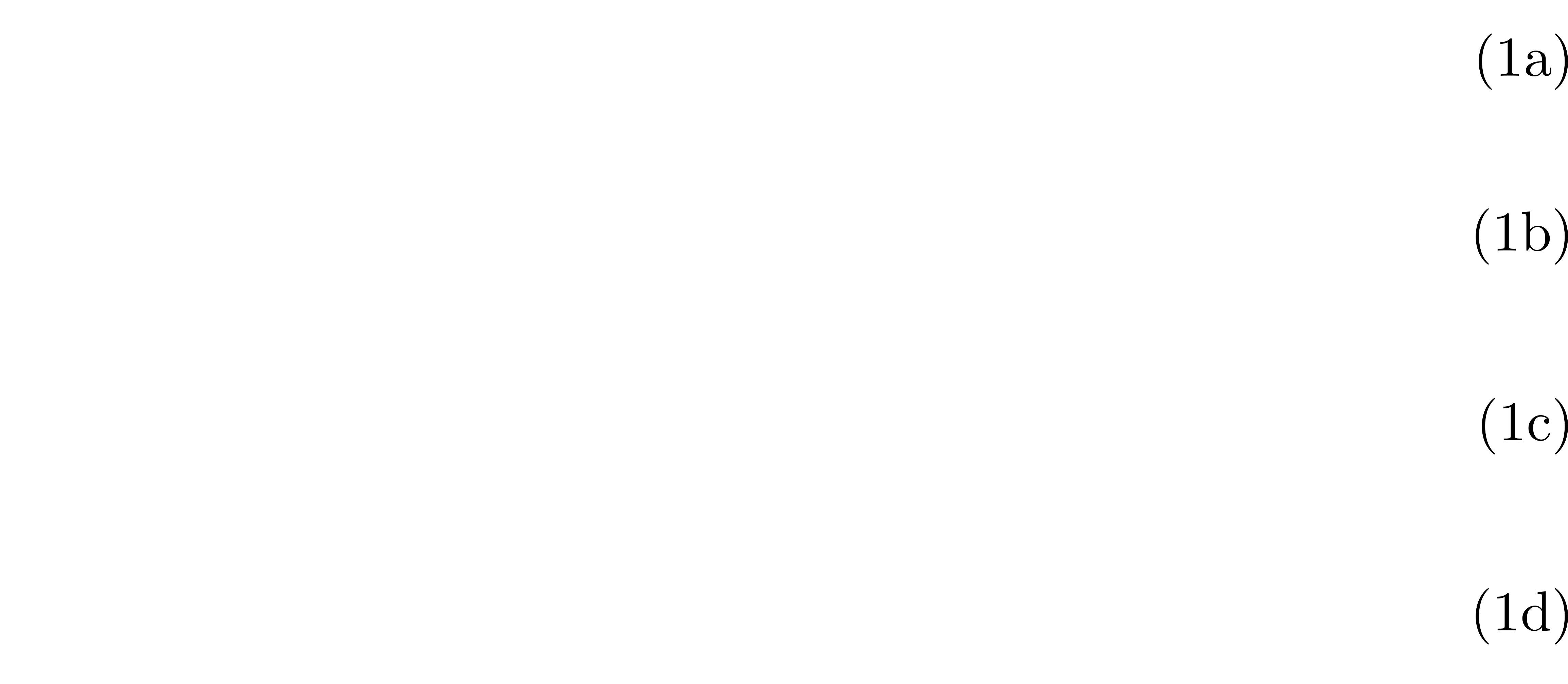 8
Direct problem details
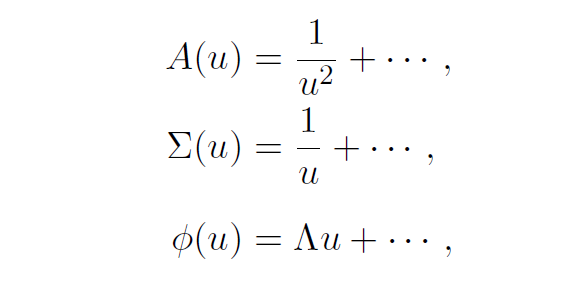 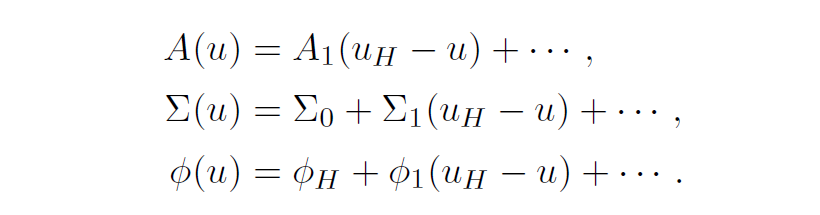 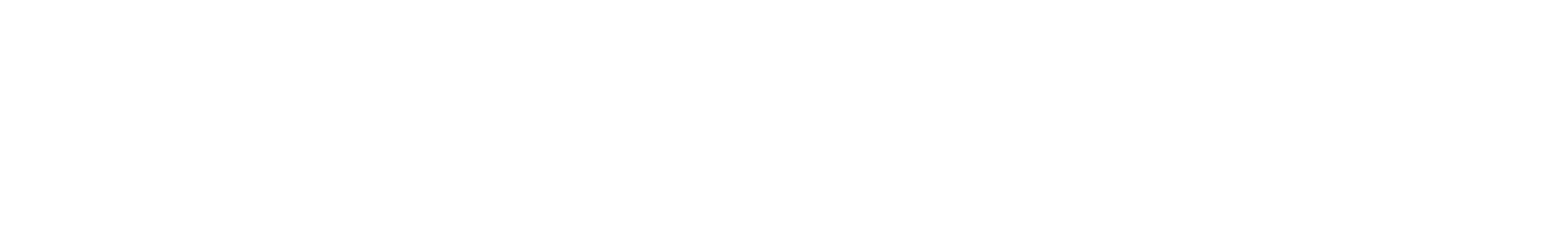 30
Potential boundary conditions
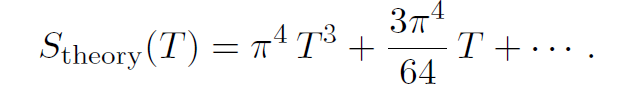 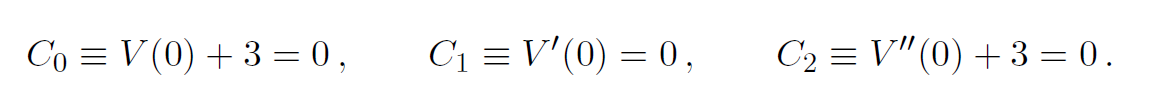 Asymp. AdS
UV fixed point in the Gauge theory
Fixes the conf. dimension of the operator
31
Physics informed neural networks
Activation
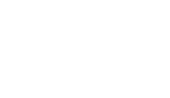 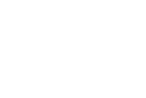 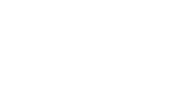 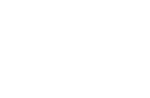 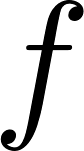 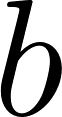 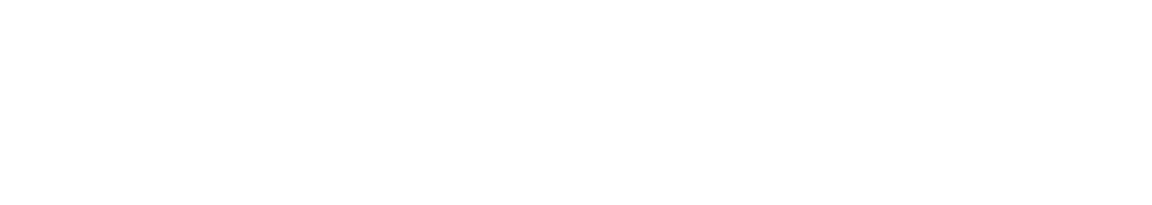 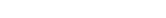 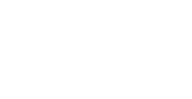 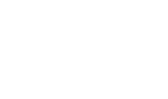 Inputs
Output
Bias
Weights
11/17
Potential boundary conditions
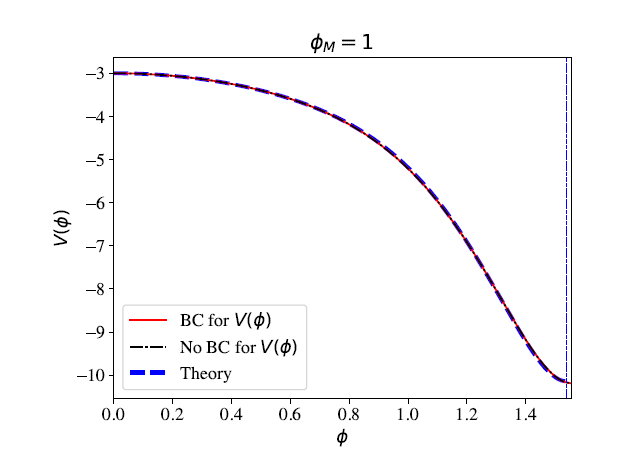 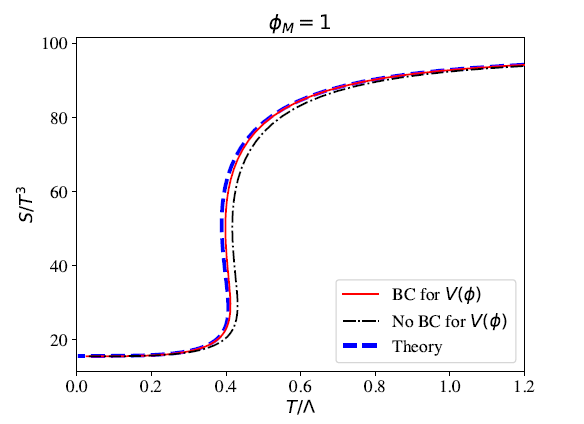 33
Physics informed neural networks
Use a NN for each unknown function
B.C are fulfilled exactly by construction
Derivatives are computed analytically
Slow training but evaluation is instantaneous 
Perfectly suited for inverse problems
Train for different boundary conditions at once (solution bundle)
Neurodiffeq
[Dissanayake, M and Phan‐Thien, N. 1994]
[Lagaris et al. 1997]
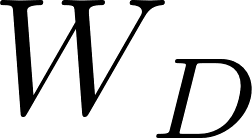 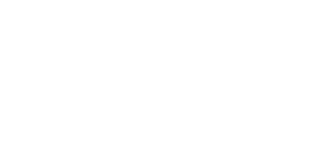 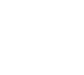 15
[Chen et al. 2020]
Physics informed neural networks
Equations
Loss function
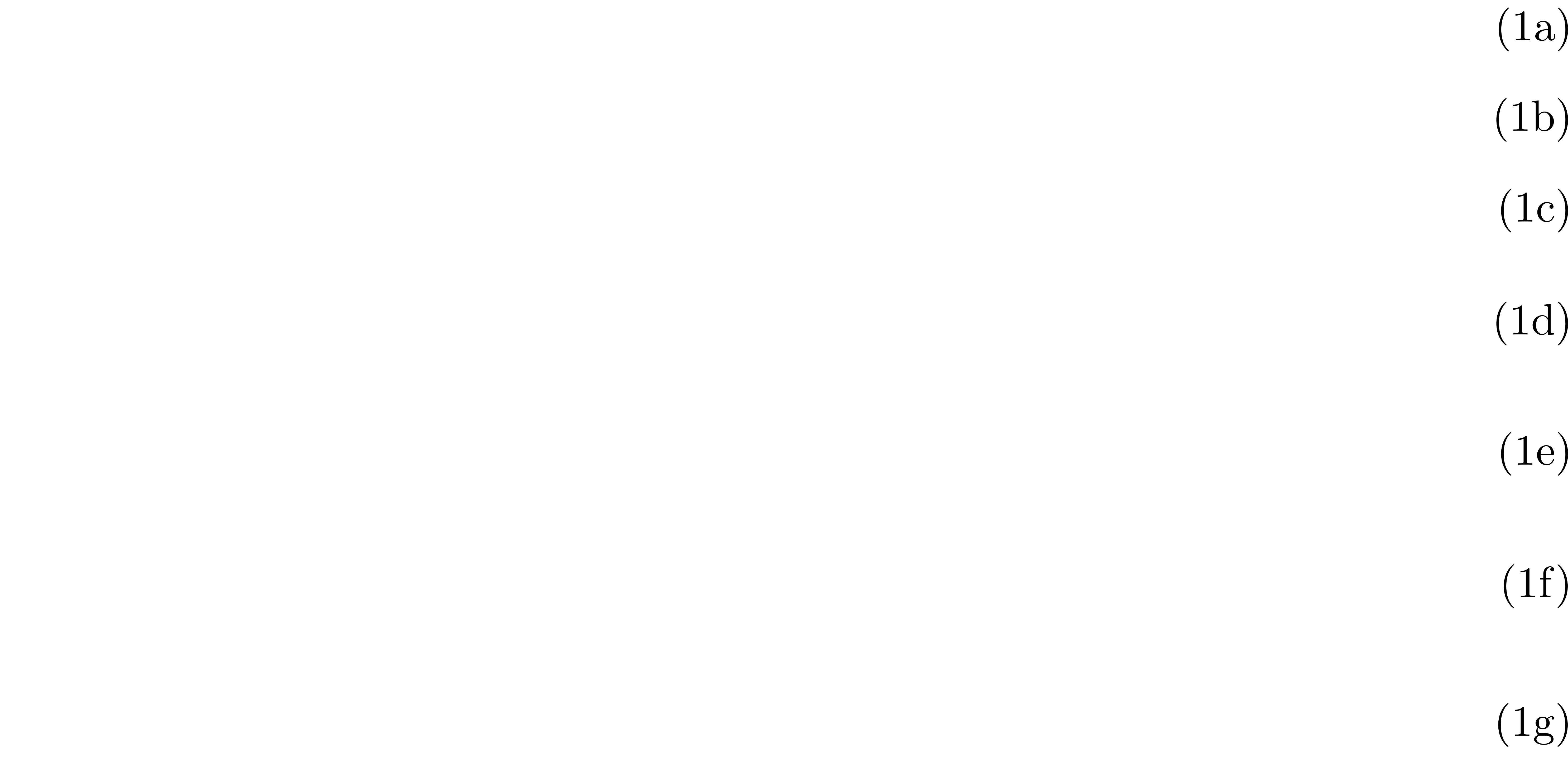 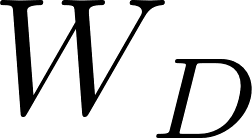 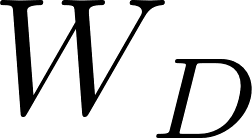 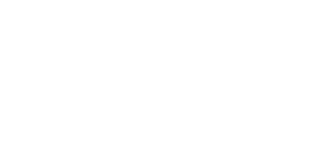 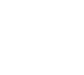 Boundary conditions
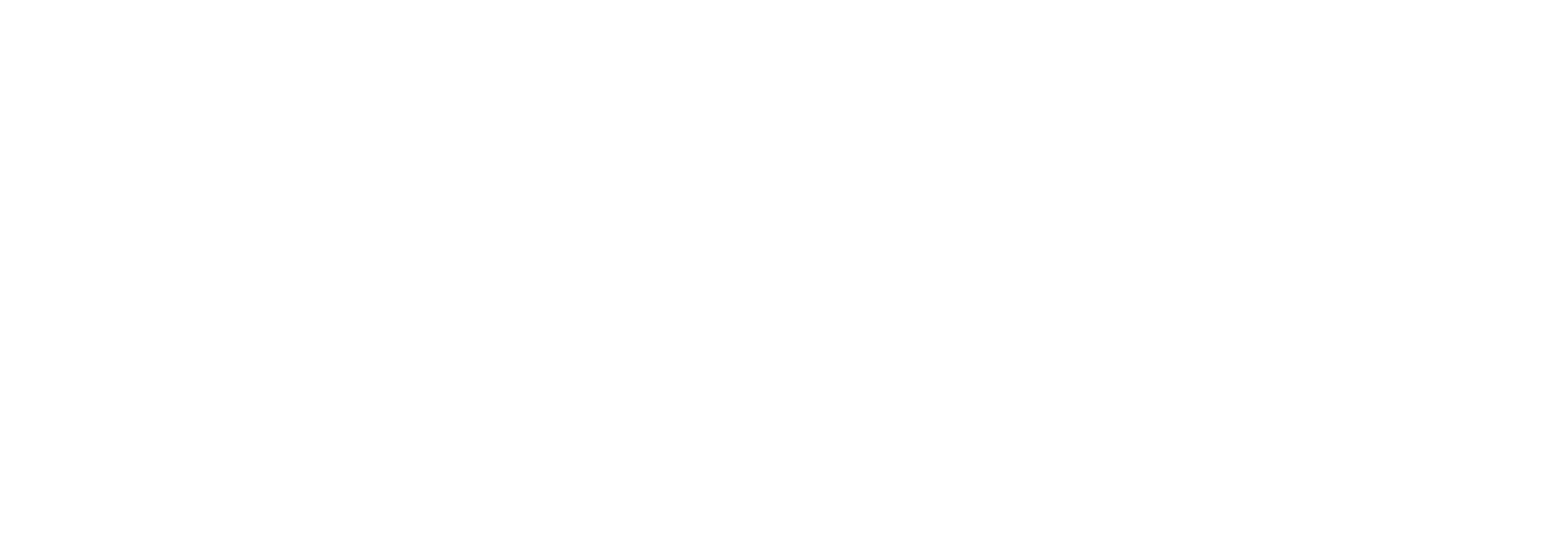 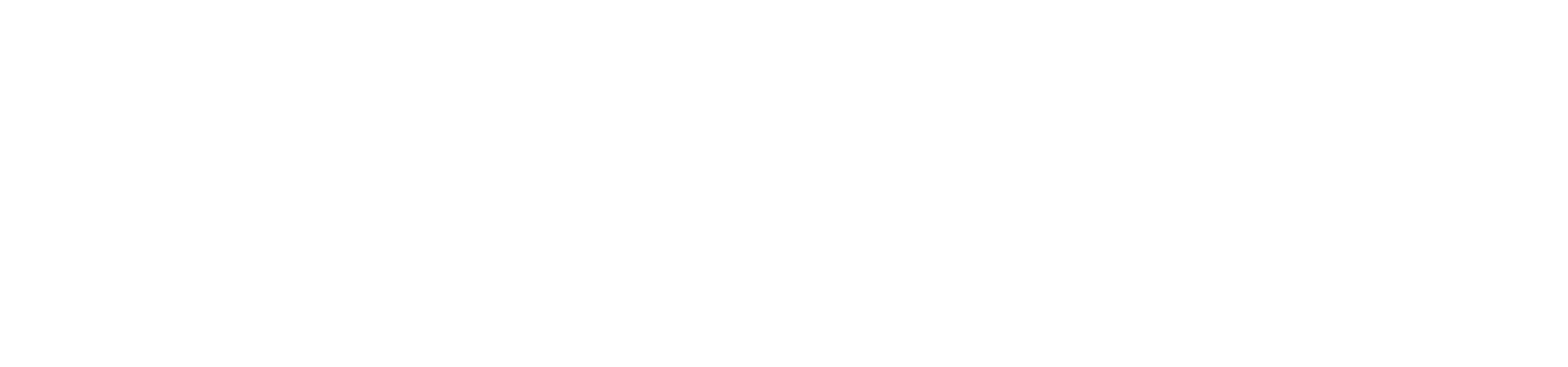 16
Physics informed neural networks
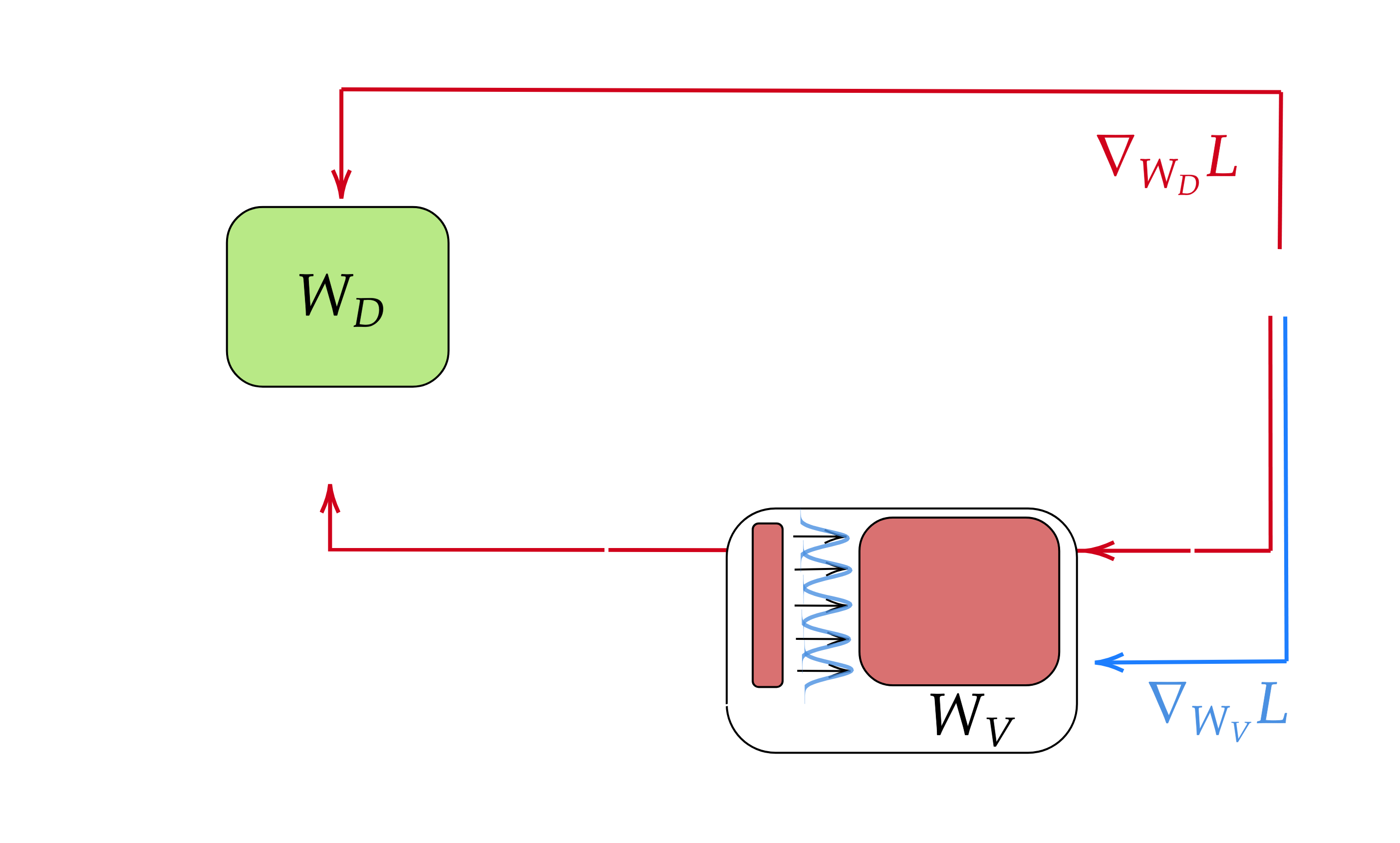 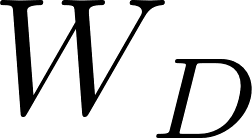 Gaussian localization
17
Form of the potential
Family of potentials with a free parameter
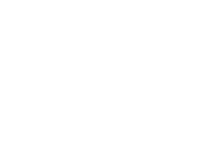 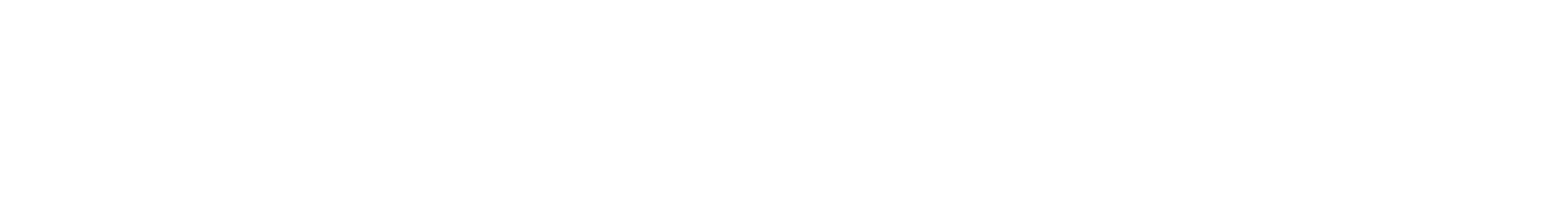 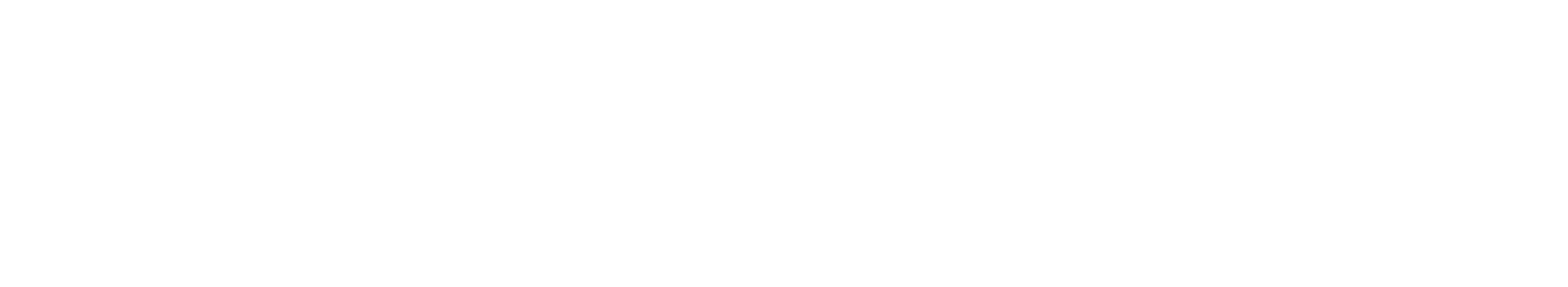 Regulates the phase transition in the boundary theory
19
Physics informed neural networks
Gaussian localization
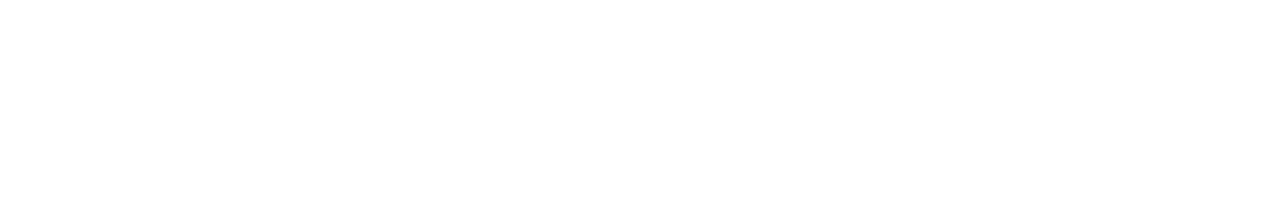 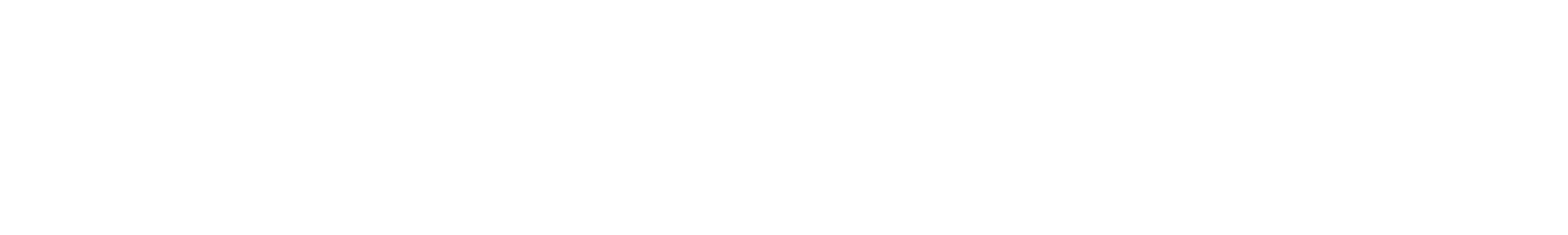 18
Physics informed neural networks
Fixed sigma’s but learnable mu’s
Each neuron of the first layer will specialize on a certain region of the input domain
Separate loss gradient for inputs that are far apart
Multi-scale → large curvature differences between the boundary and near the horizon region.
Multi-entangled → low-temperature region includes information about the high temperature region
Gaussian localization
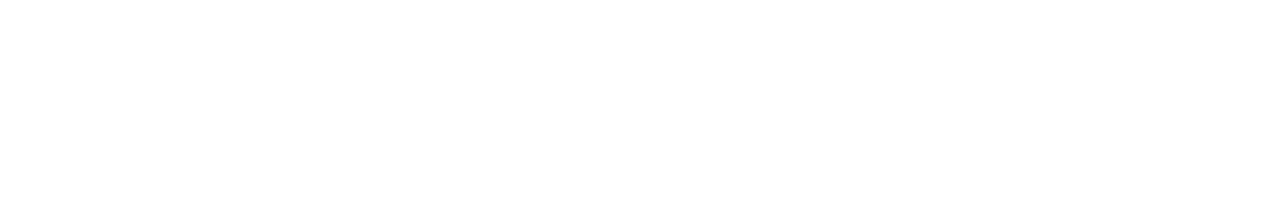 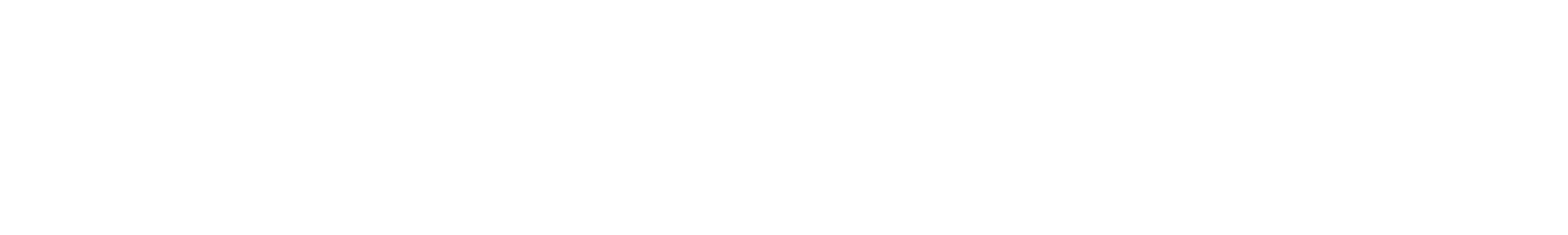 18
Sampling Techniques for the NN
The independent variable is sampled using Chebyshev nodes of the second kind. We have used 48 points. This allow us to better constrain the function near the boundaries of the interval.
The sampling along the S(T) is chosen to have in between 65-70 points.
This leaves us with a batch size of approx. 3000 points.
40
Training details
10 realizations of the same case trained 1e6 epochs. 
The case with the lowest loss is trained until the results are good enough.
We add the b.c. of the potential as an additional loss and keep training for some epochs until they are fulfilled.
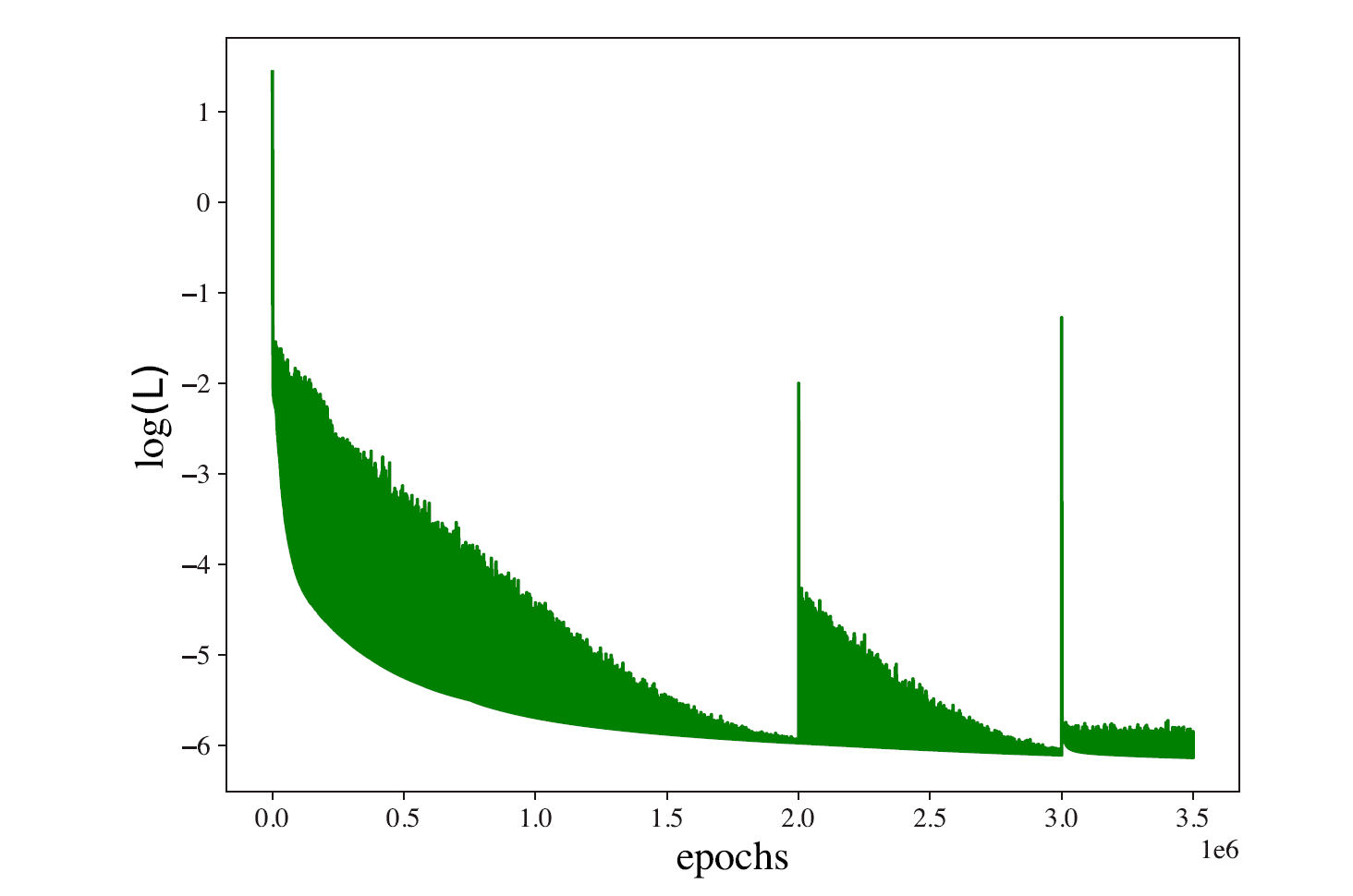 41
ODE solutions
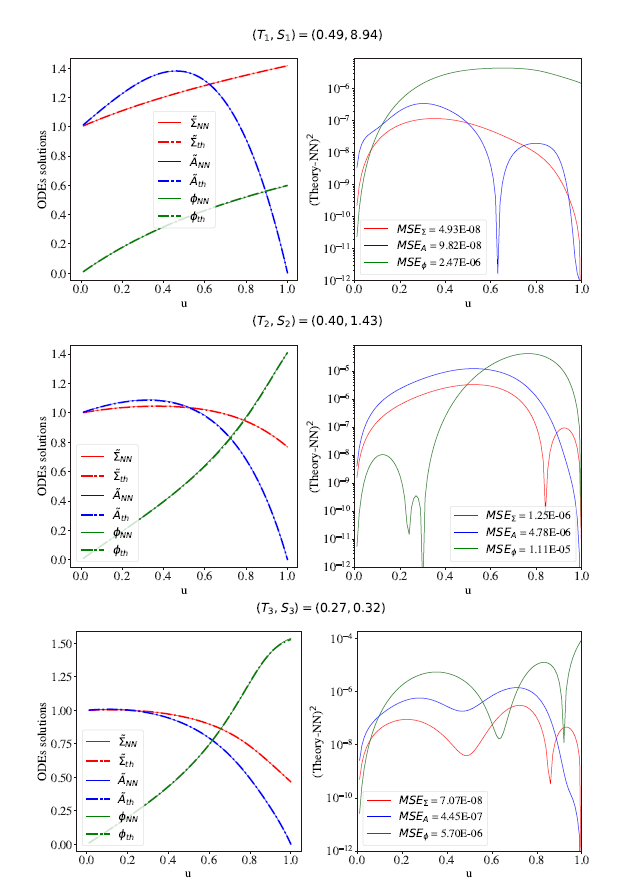 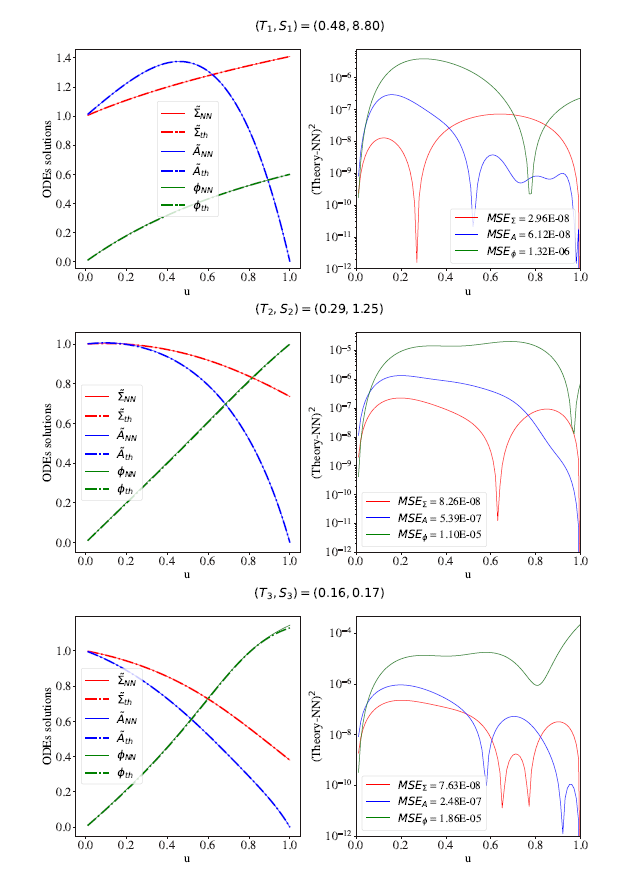 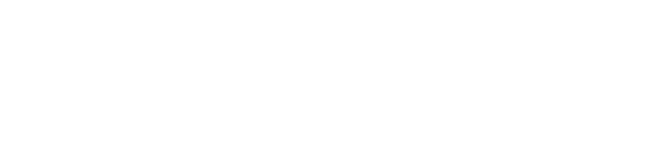 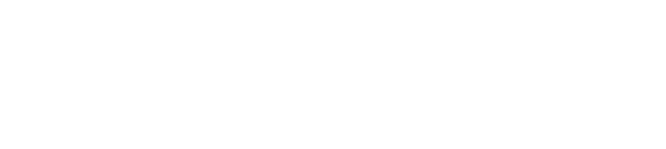 42
Pathological cases
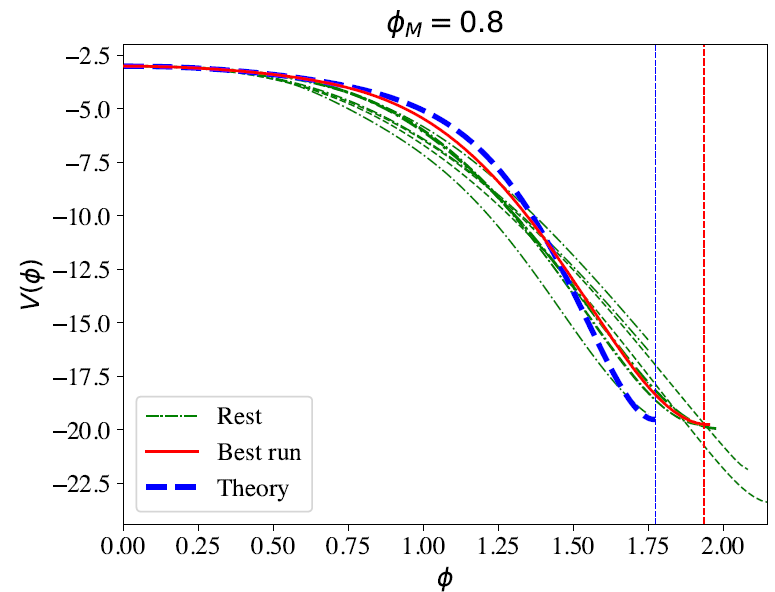 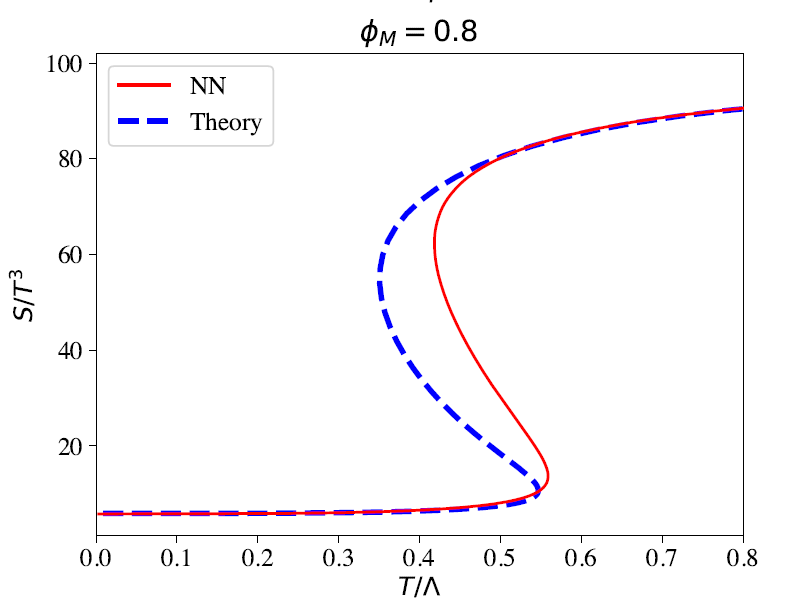 43
Multi-Scale of the problem
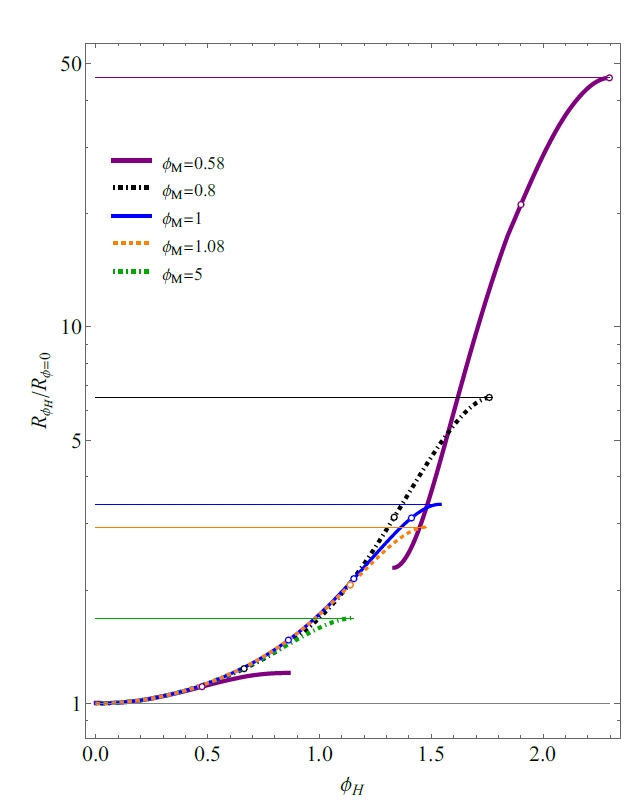 44
Multihead approach
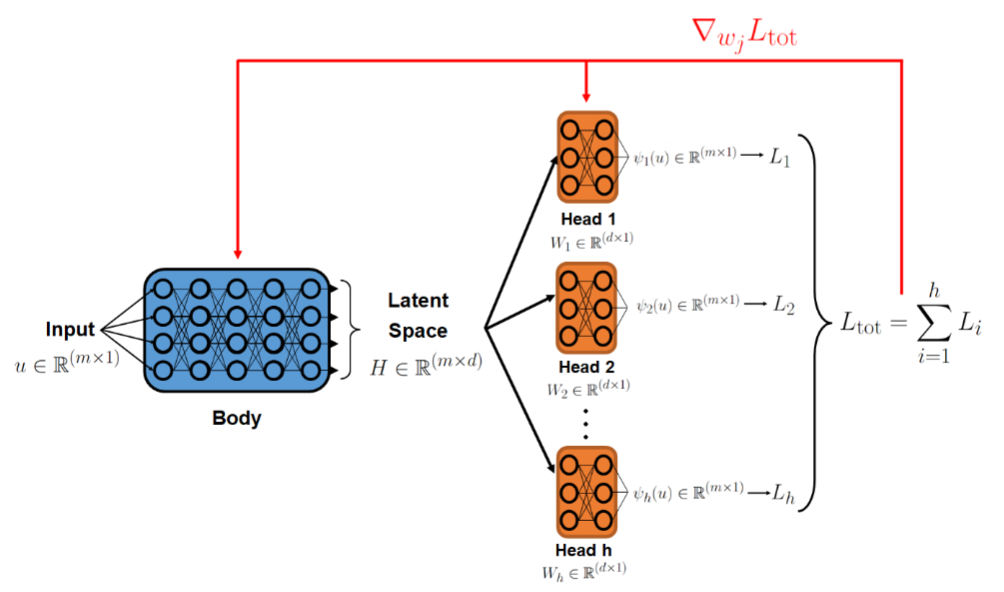 45